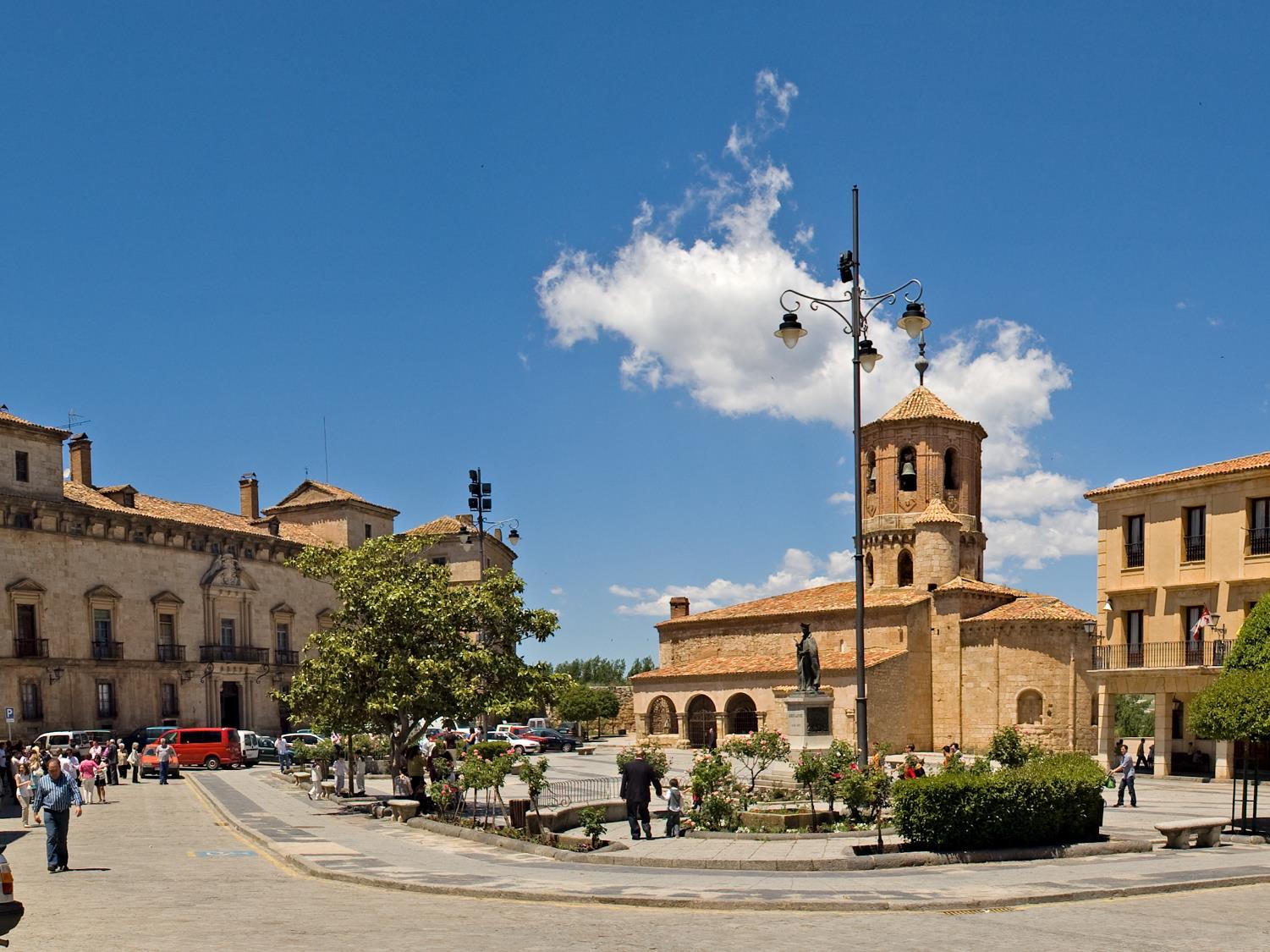 La lucha contra la despoblación en la Estrategia Nacional frente al Reto Demográfico
IX ENCUENTRO INTERNACIONAL DE CIUDADES INTERMEDIAS
Ciudades Intermedias frente a la despoblación
Ignacio Molina de la Torre
Director del Comisionado del Gobierno frente al Reto Demográfico
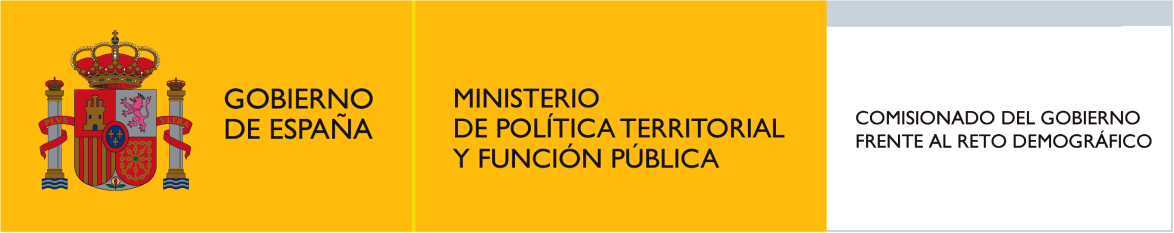 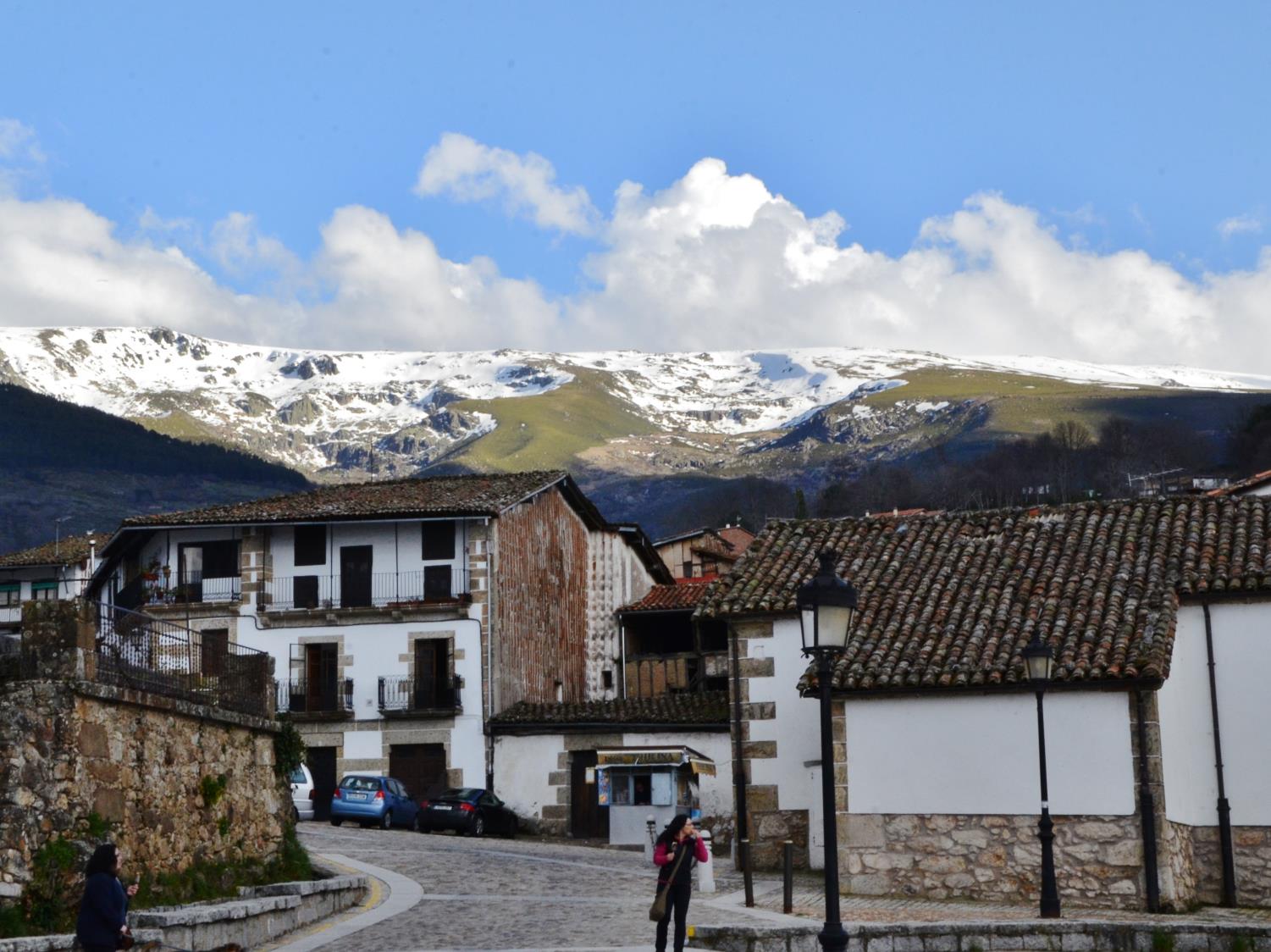 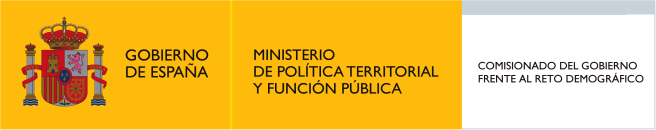 El cambio demográfico
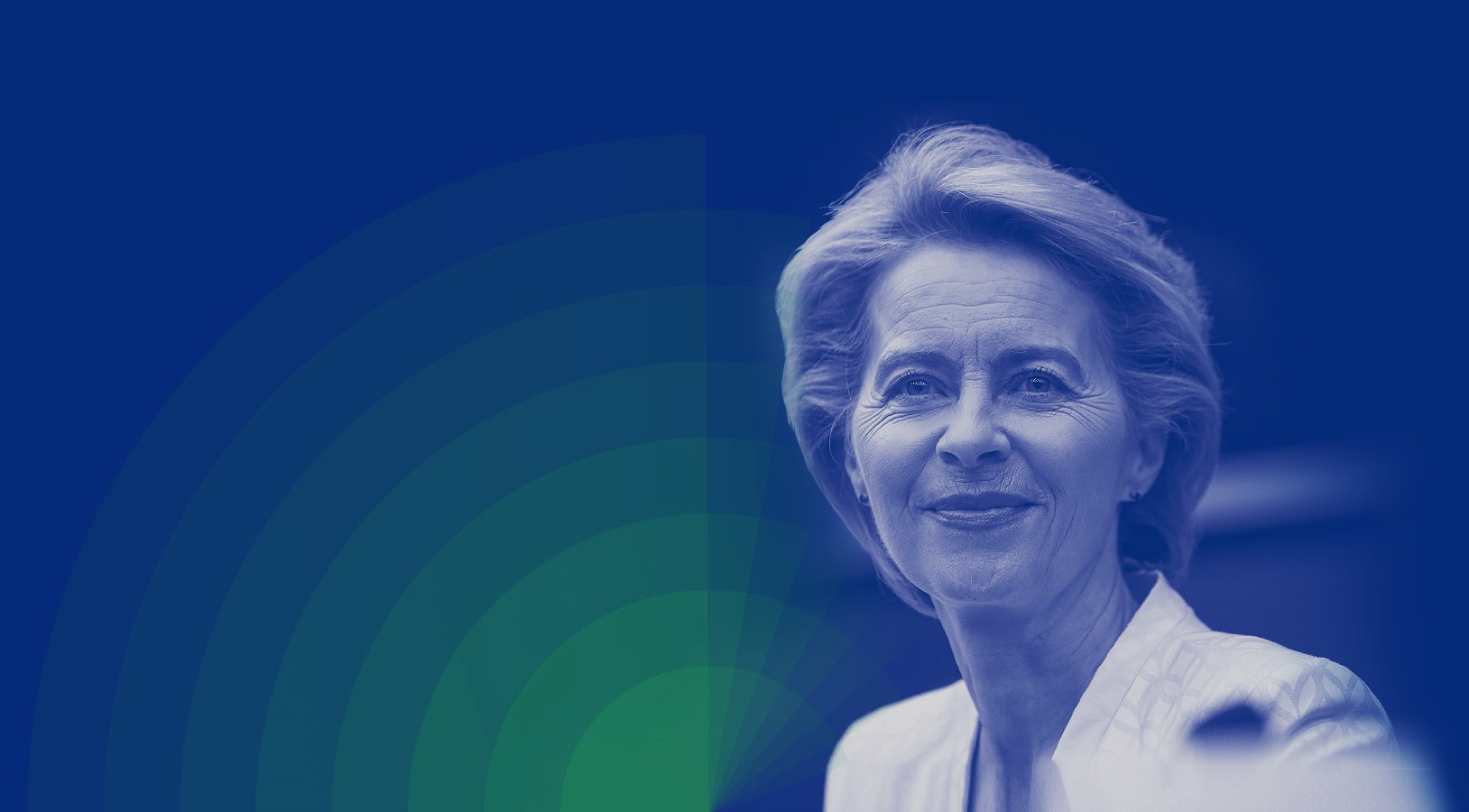 “Hoy, en cambio, nadie duda de que una vez más tenemos que luchar y movilizarnos por Europa. El mundo entero se enfrenta a perturbadoras turbulencias que también afectan a Europa. 

Estamos hablando del cambio demográfico, de la globalización de la economía, de la vertiginosa digitalización  del  mundo  laboral  y,  naturalmente,  del  cambio  climático.  Ninguno  de  estos metafenómenos es nuevo. Lo que sí es  novedoso  es  que  ahora  los  ciudadanos  y  ciudadanas de  Europa,  sea  cual  sea  el  país  en  que vivamos, los sentimos en primera persona y nos vemos directamente afectados”.
Ursula von der Leyen
Discurso de apertura en la sesión plenaria del Parlamento Europeo 
Candidata a la presidencia de la Comisión Europea
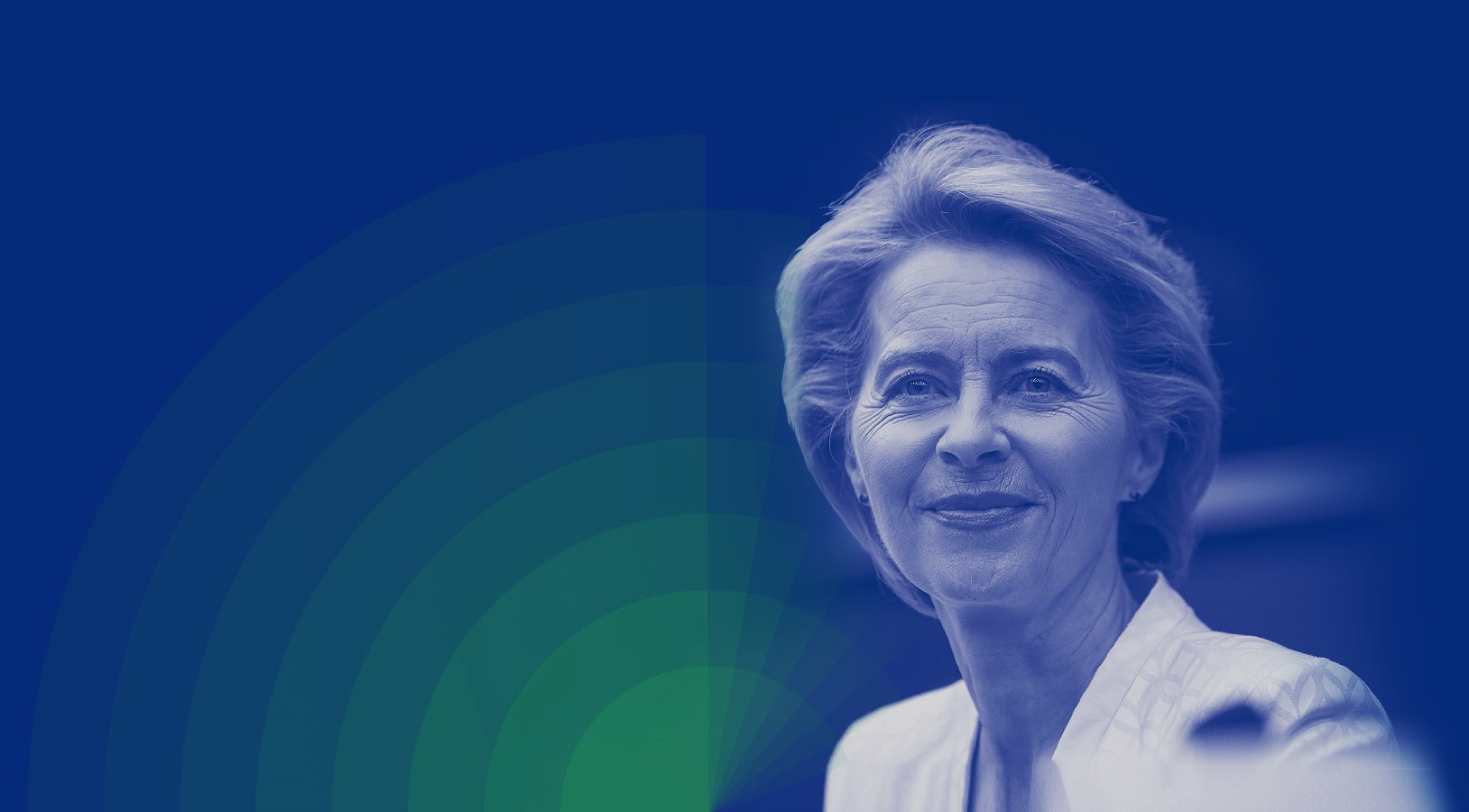 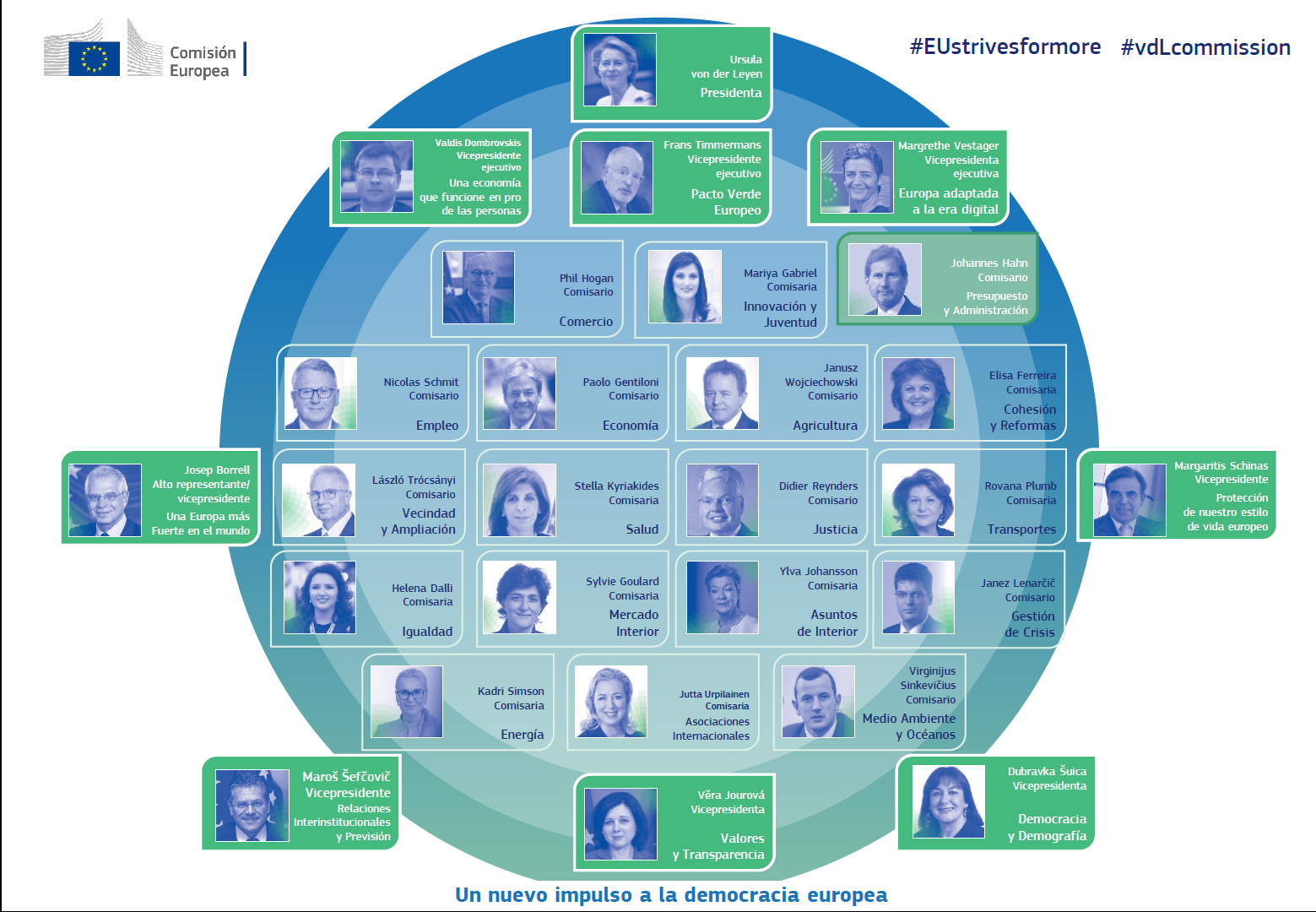 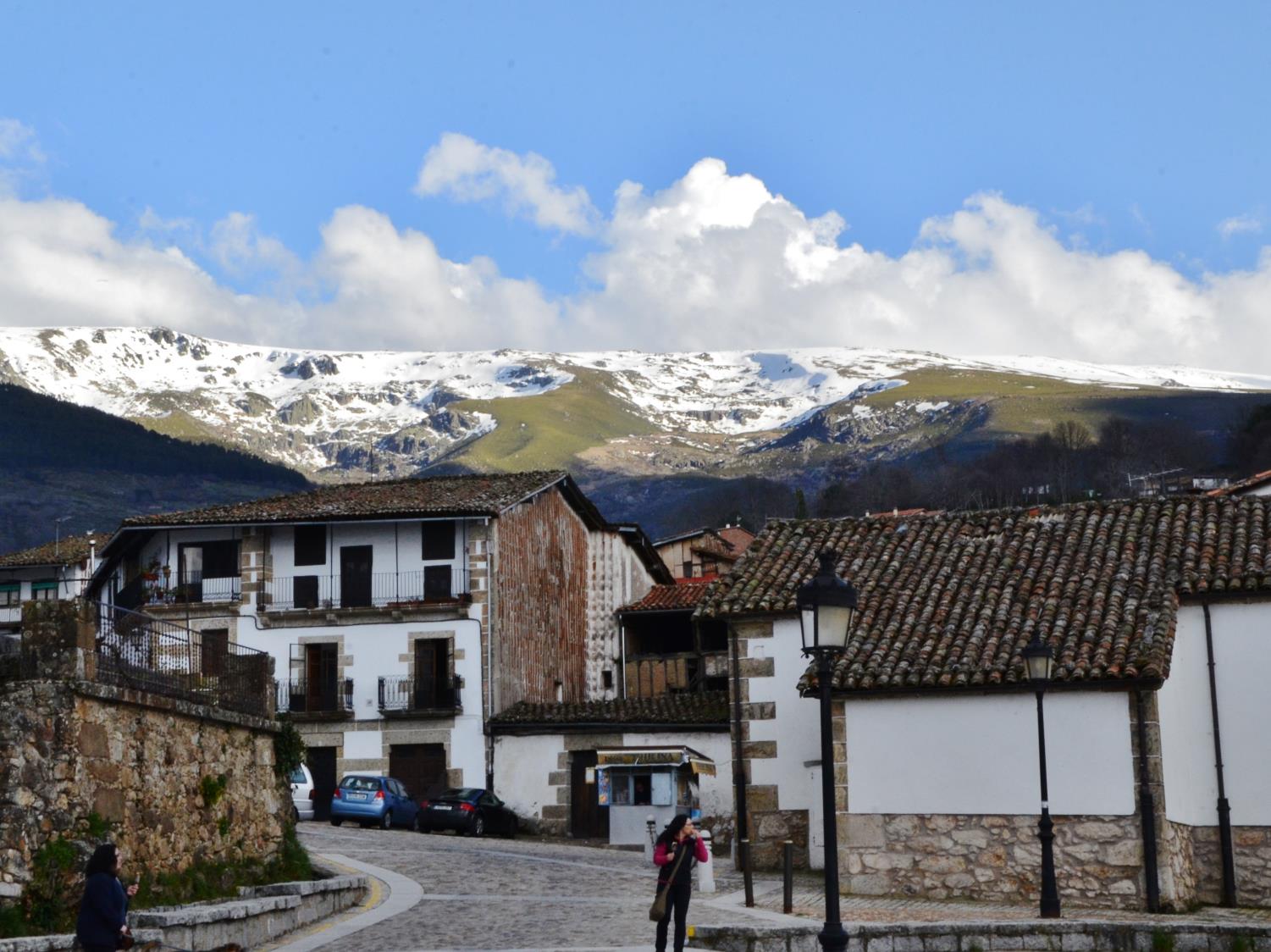 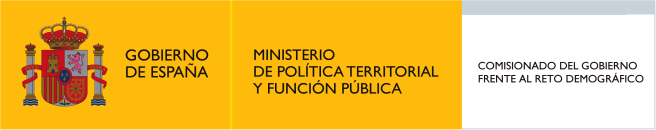 La despoblación y el reto demográfico en España:una visión territorial
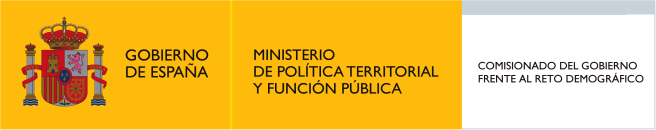 Evolución de la población en España desde 1900 hasta 2019
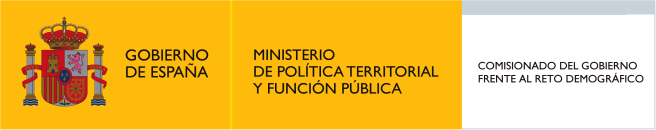 Tasa de crecimiento anual de la población en España por periodos intercensales (1900-2019)
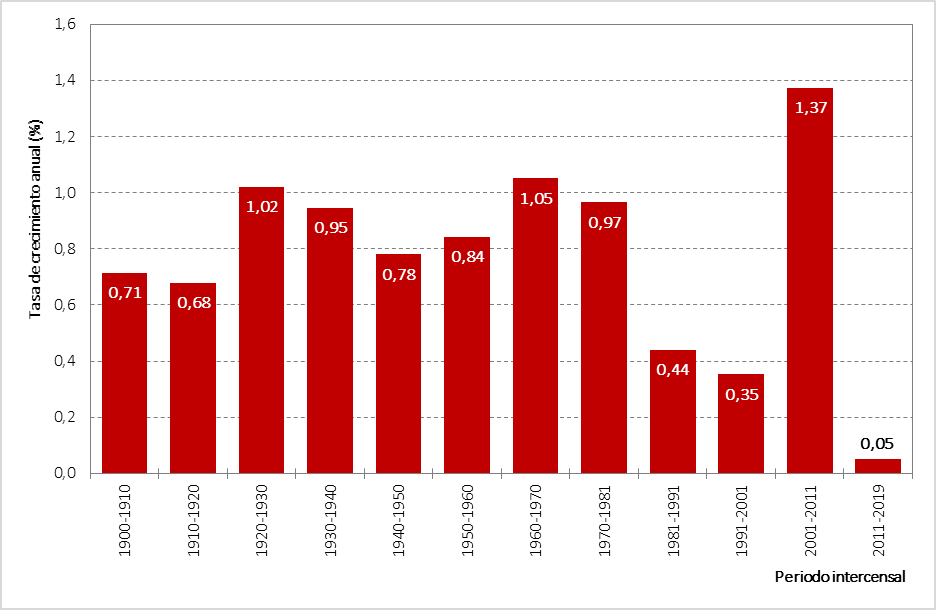 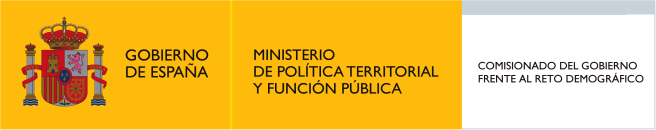 Tasa de crecimiento anual de la población en Castilla y León por periodos intercensales (1900-2019)
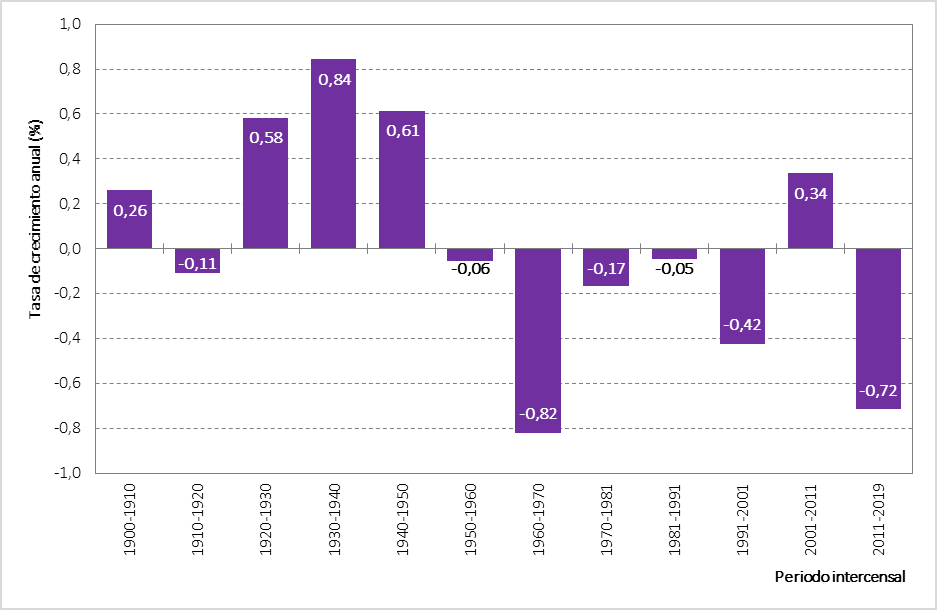 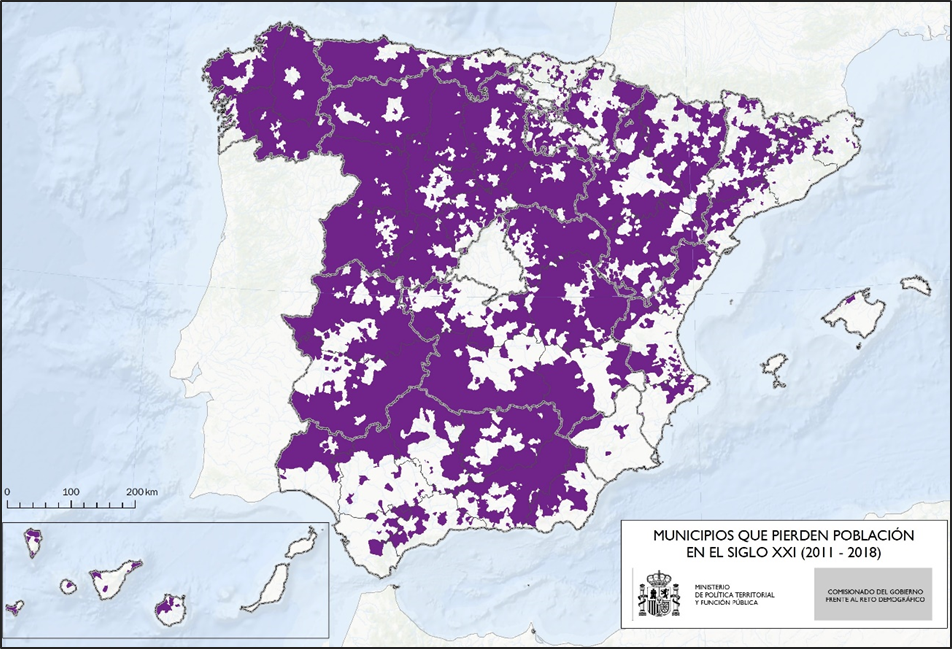 MUNICIPIOS QUE PIERDEN POBLACIÓNEN EL SIGLO XXI (2001 – 2018)
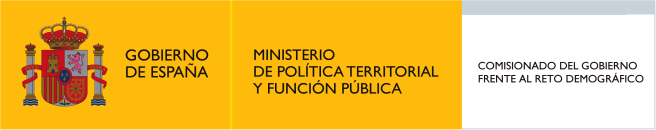 Variación en el número de habitantes por municipio 2001-2018 (% municipios)
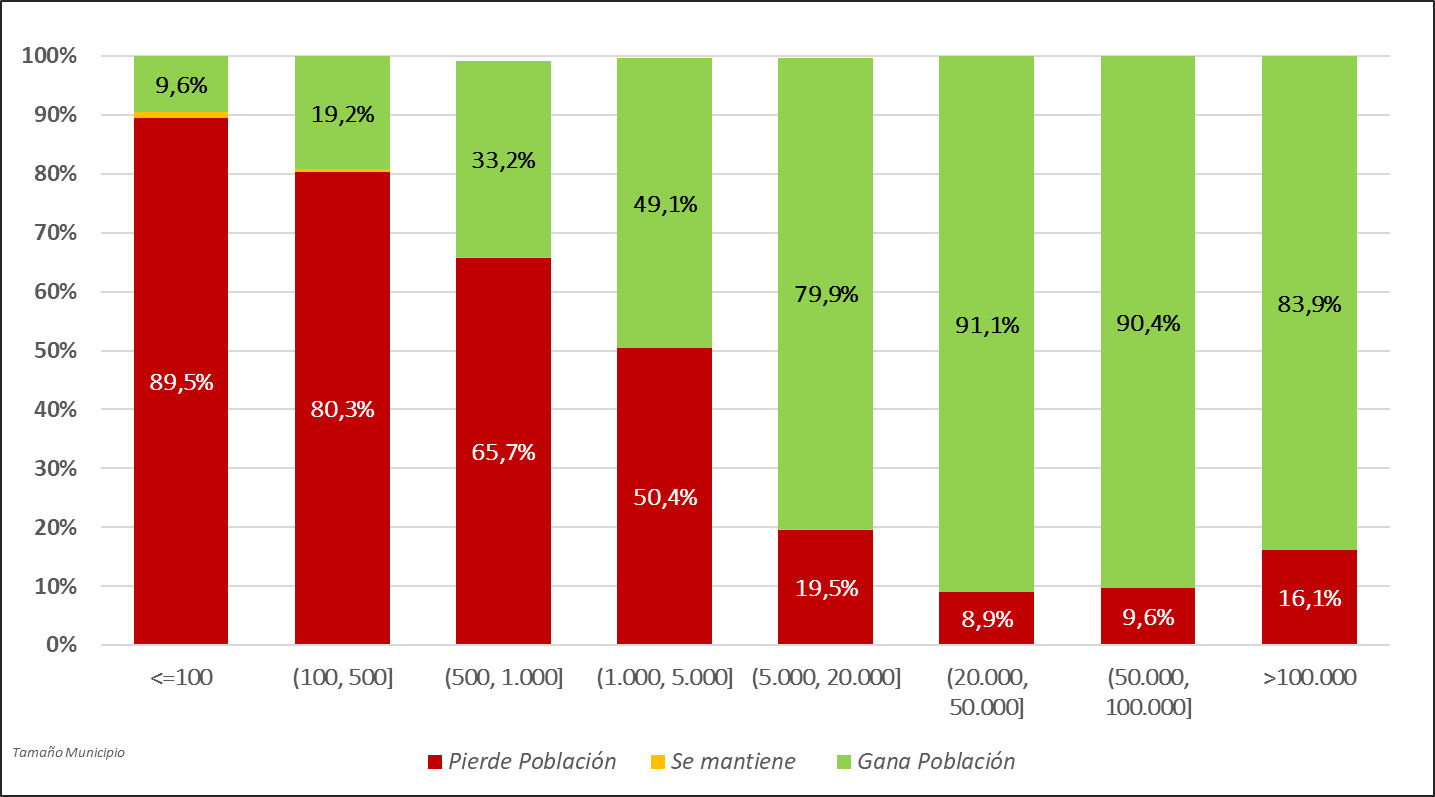 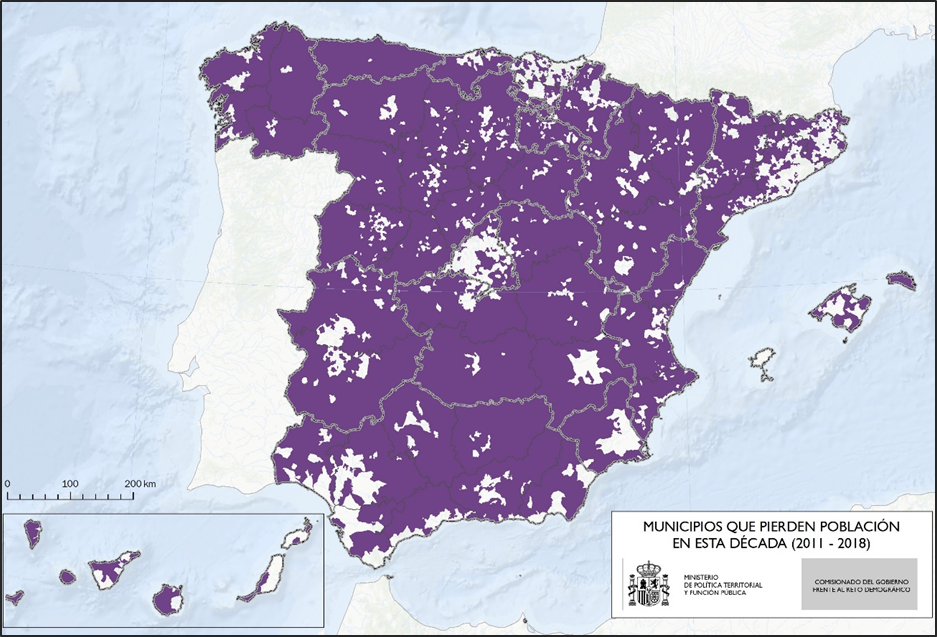 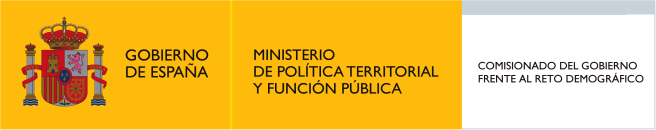 Municipios que pierden población en la década actual (2011-2018)
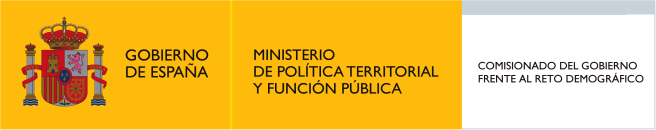 Saldo vegetativo en España, 1975 - 2017
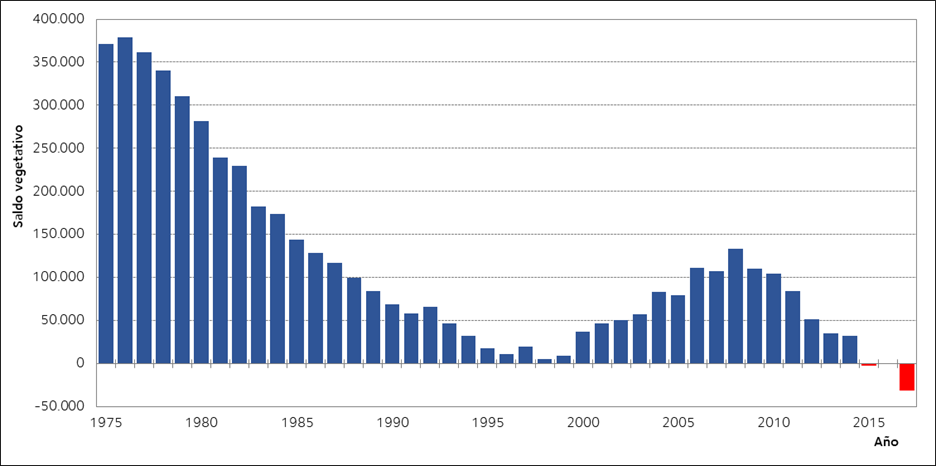 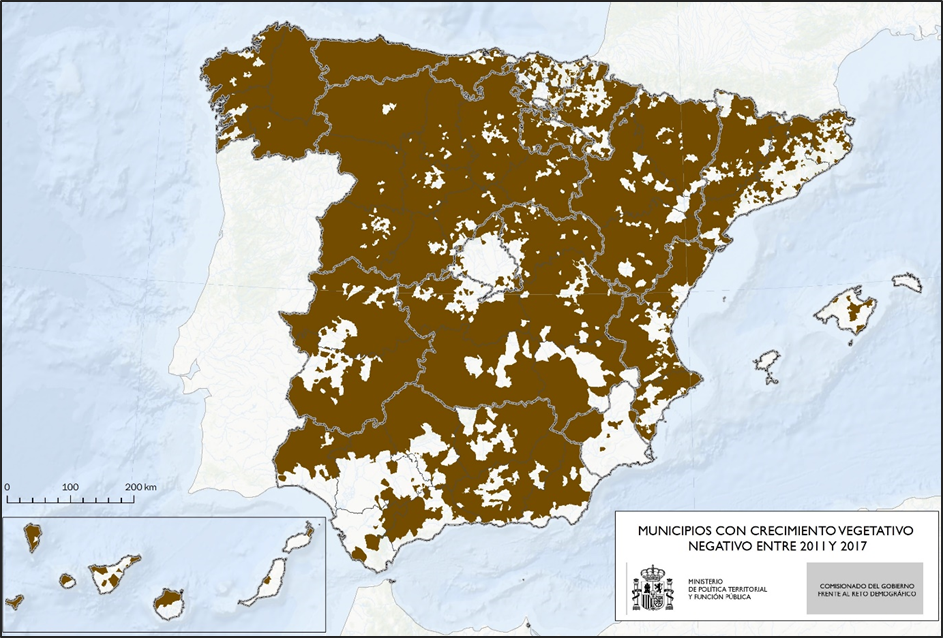 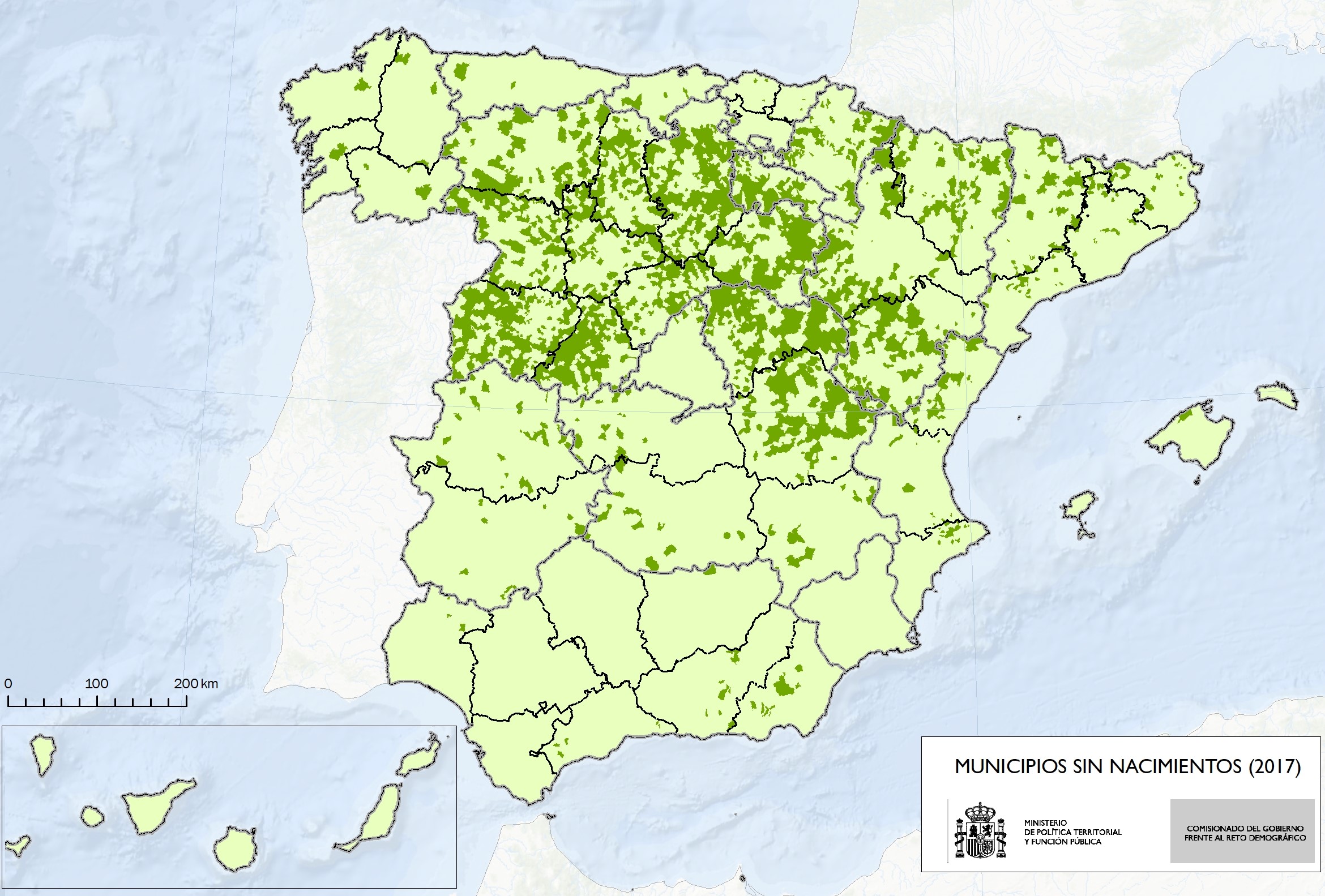 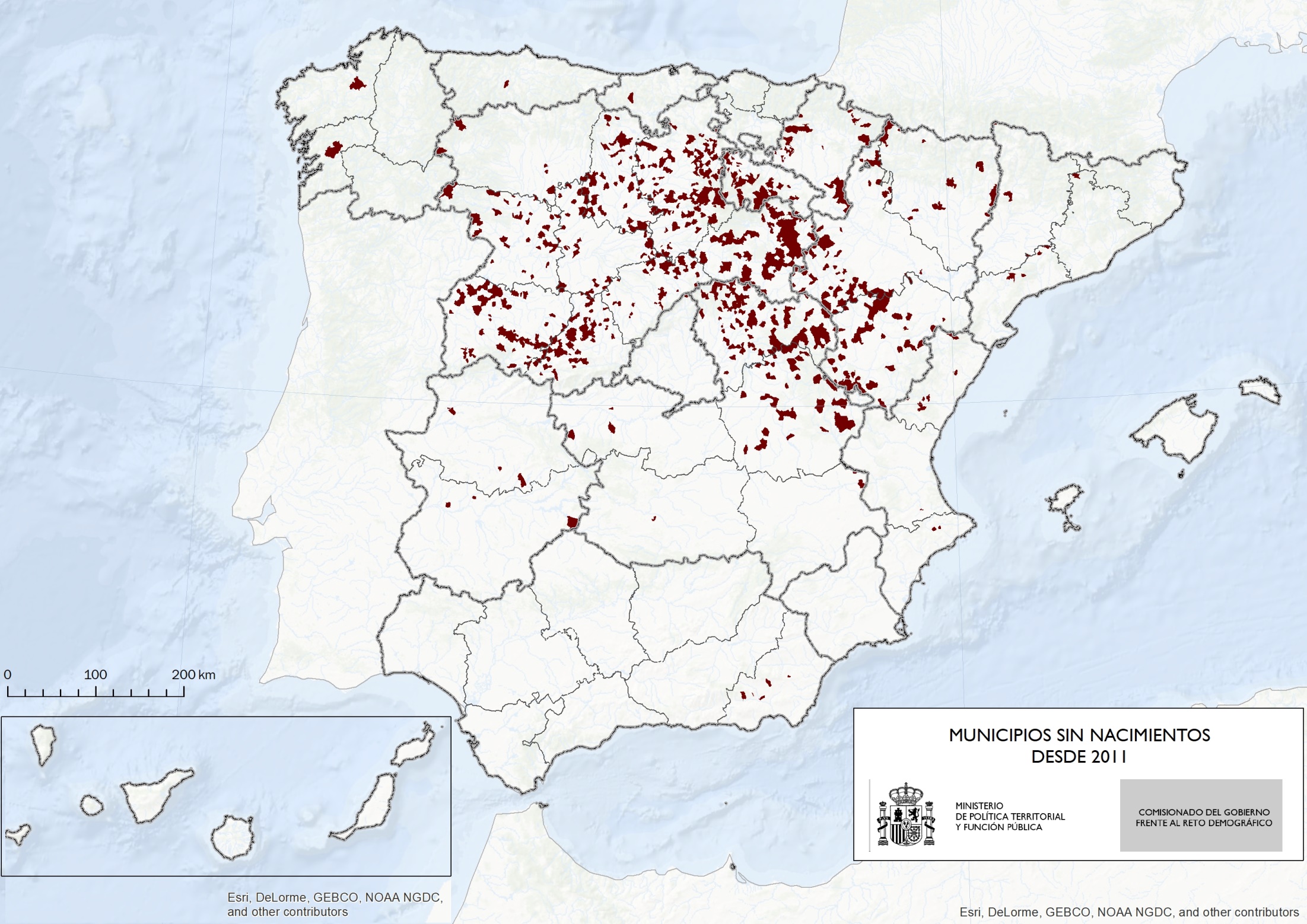 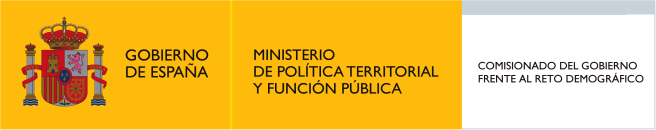 Indicador coyuntural de fecundidad en la UE-28
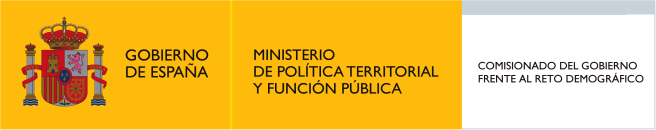 Número de personas nacidas en el extranjero según el Padrón (1998-2018)
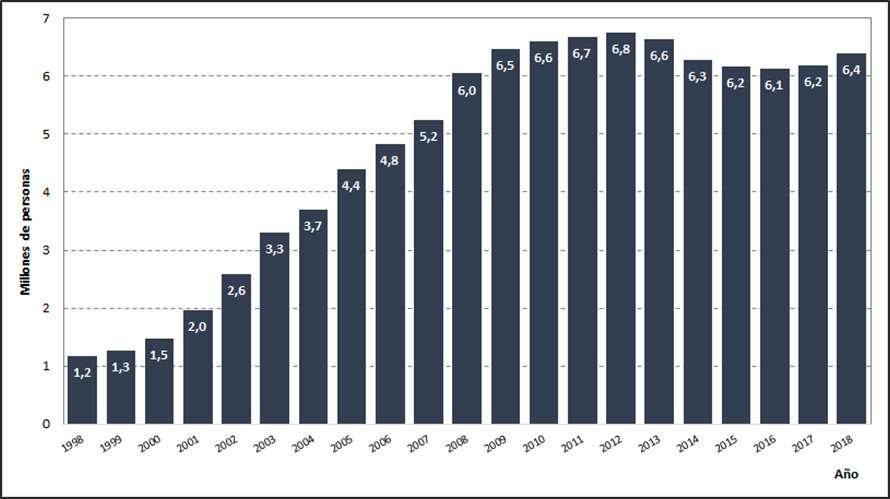 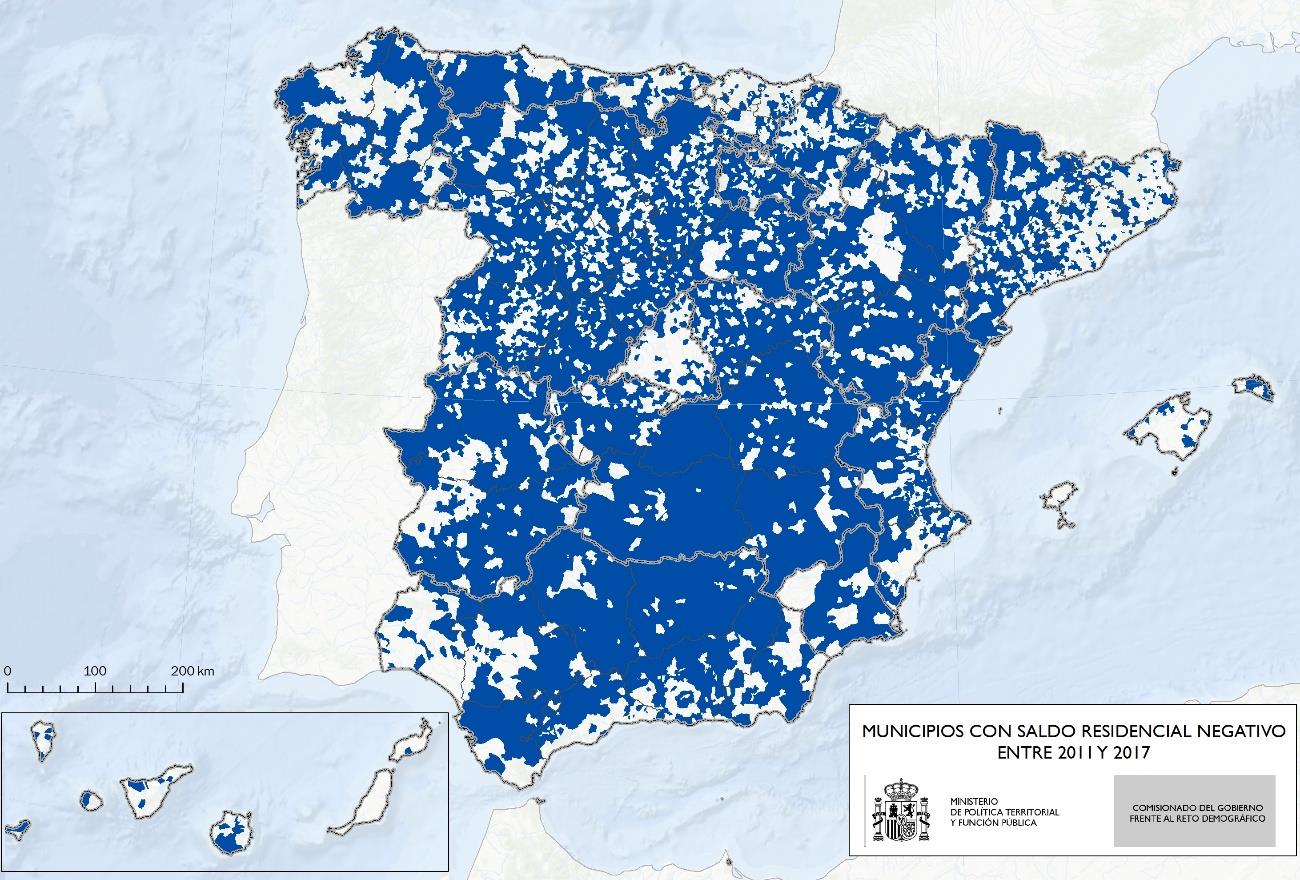 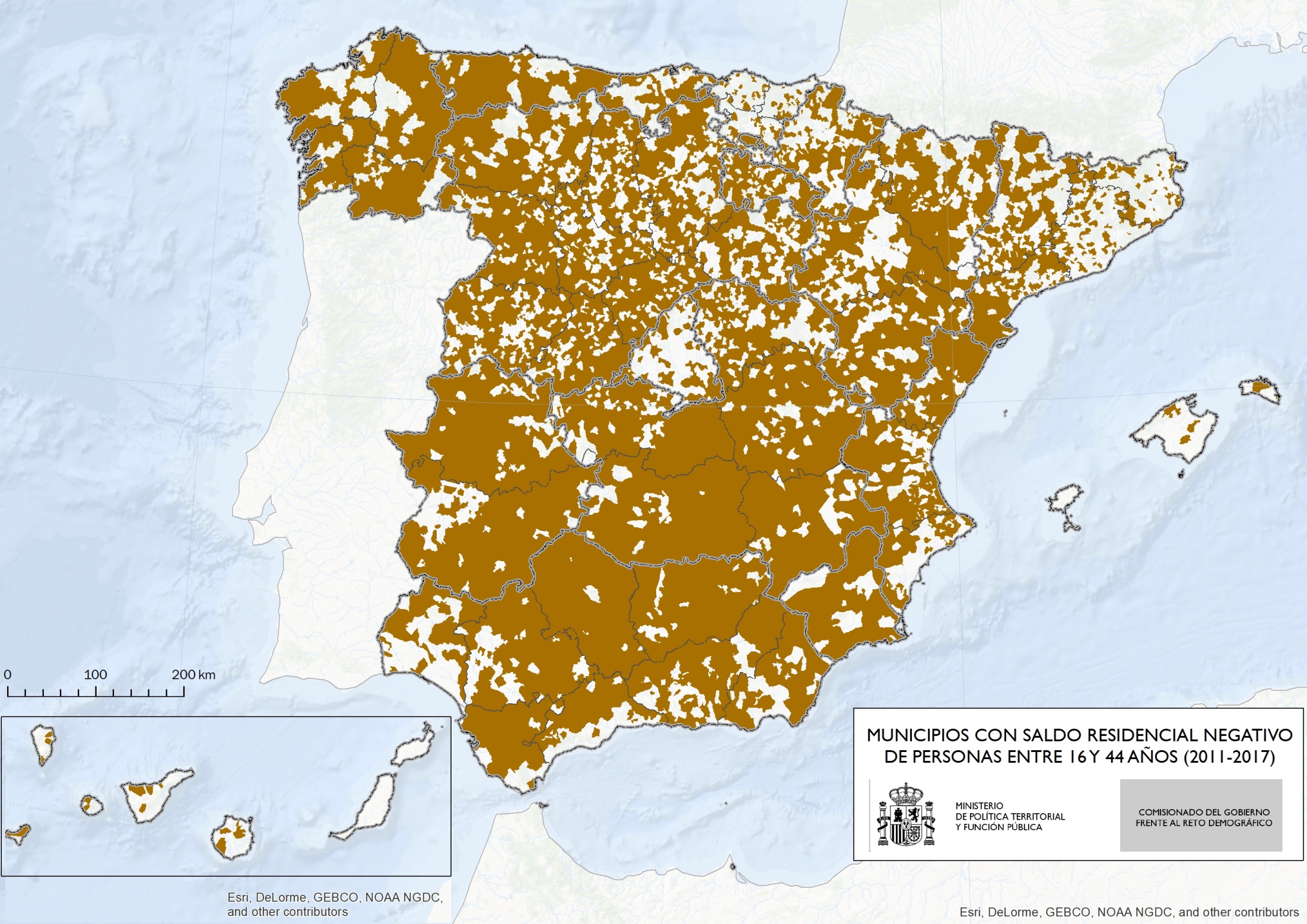 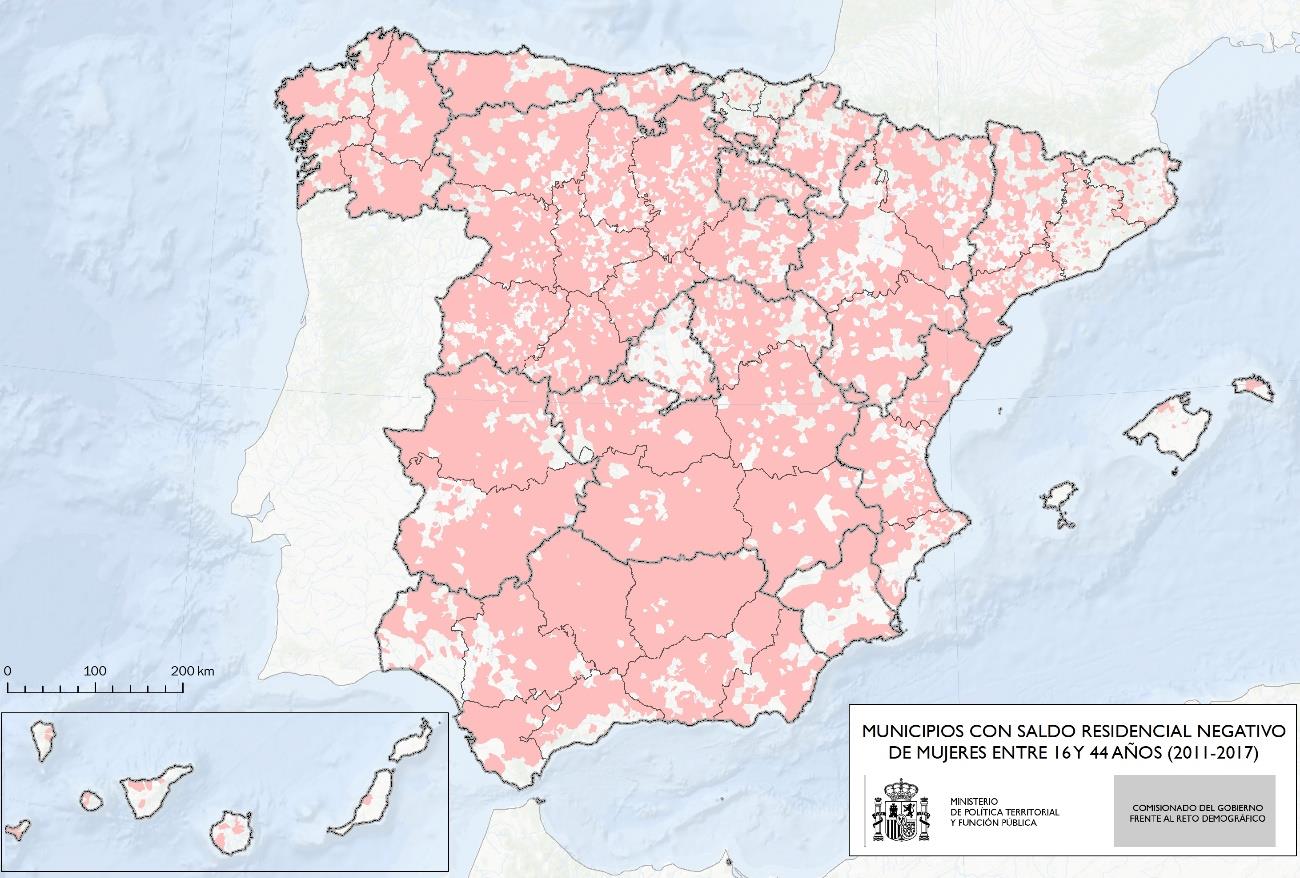 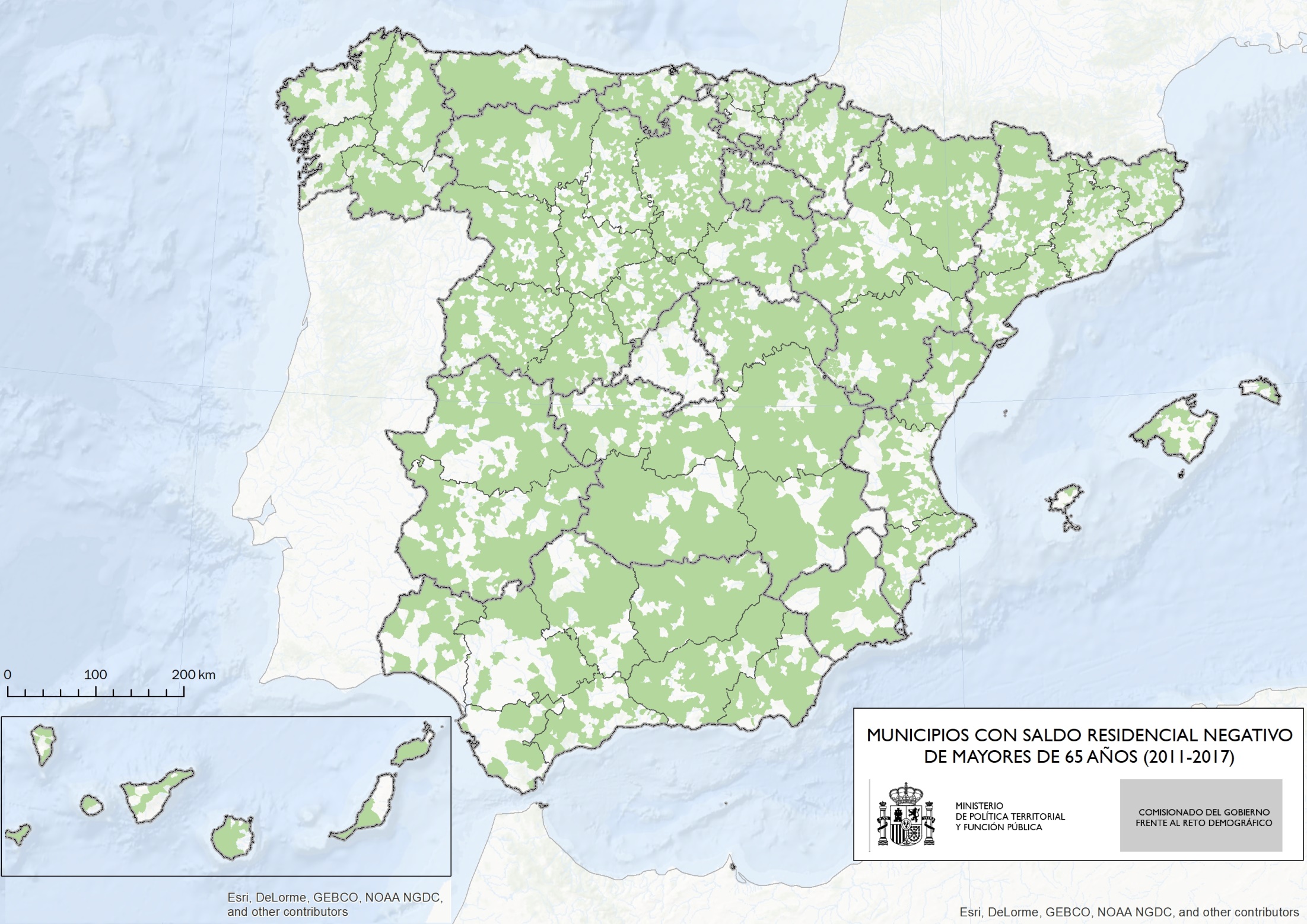 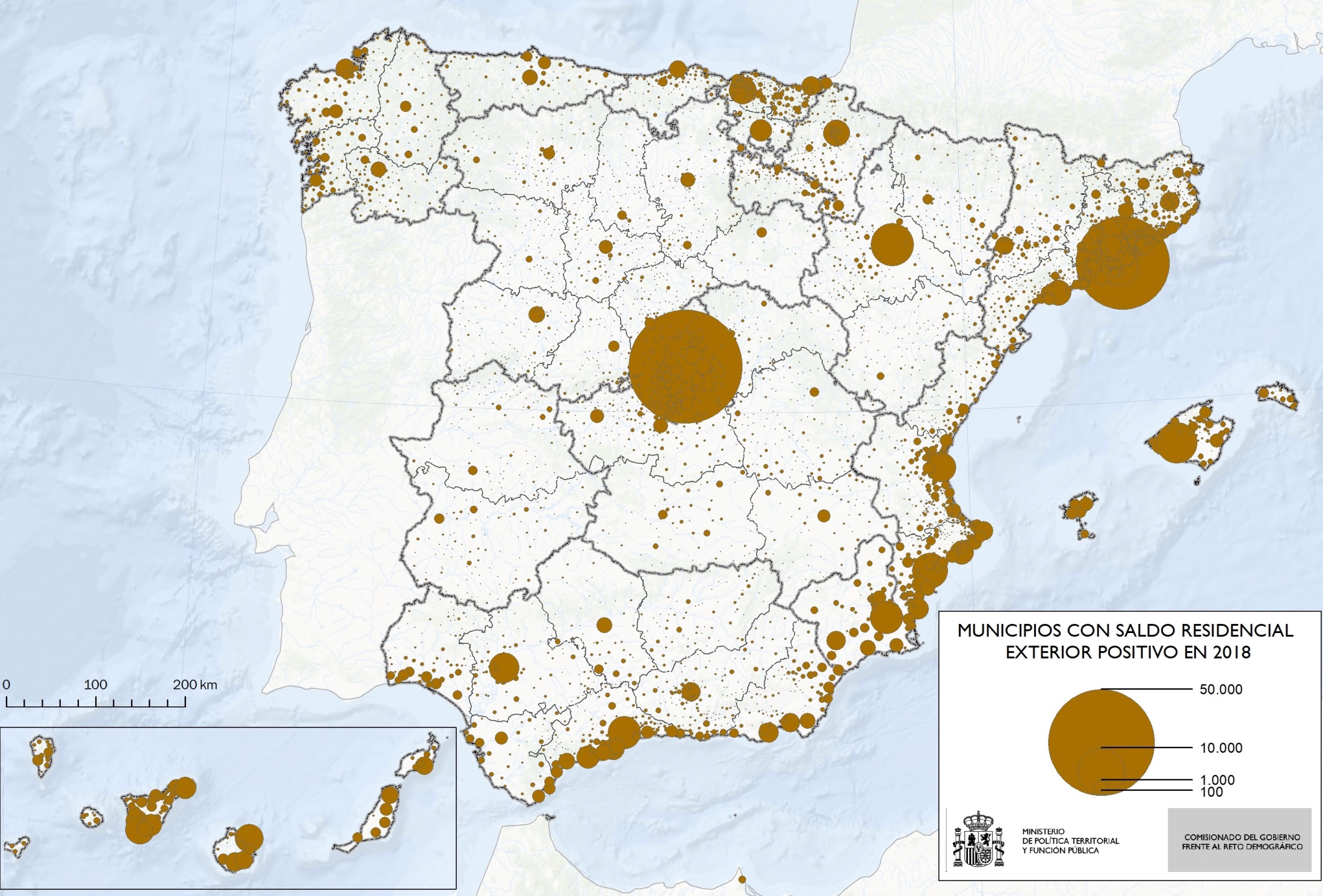 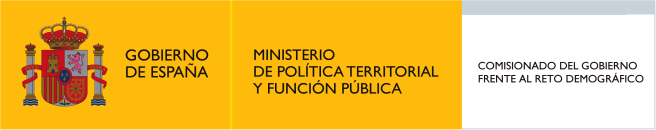 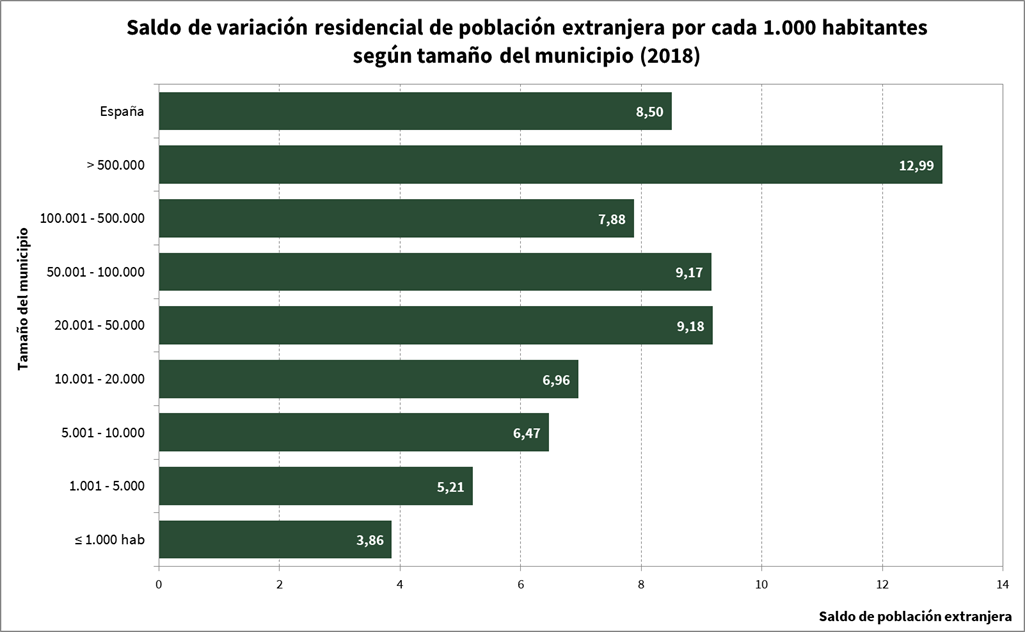 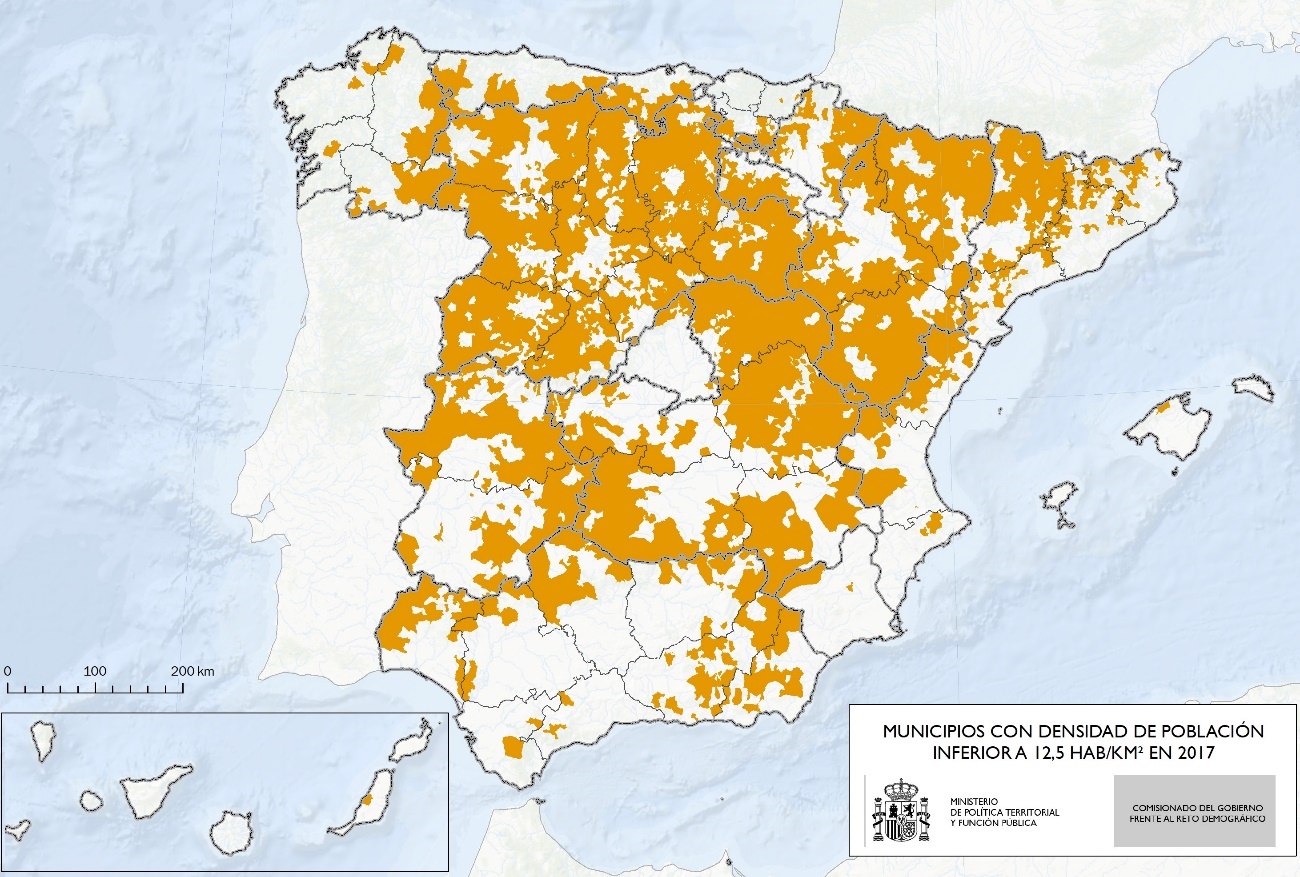 BAJA DENSIDAD
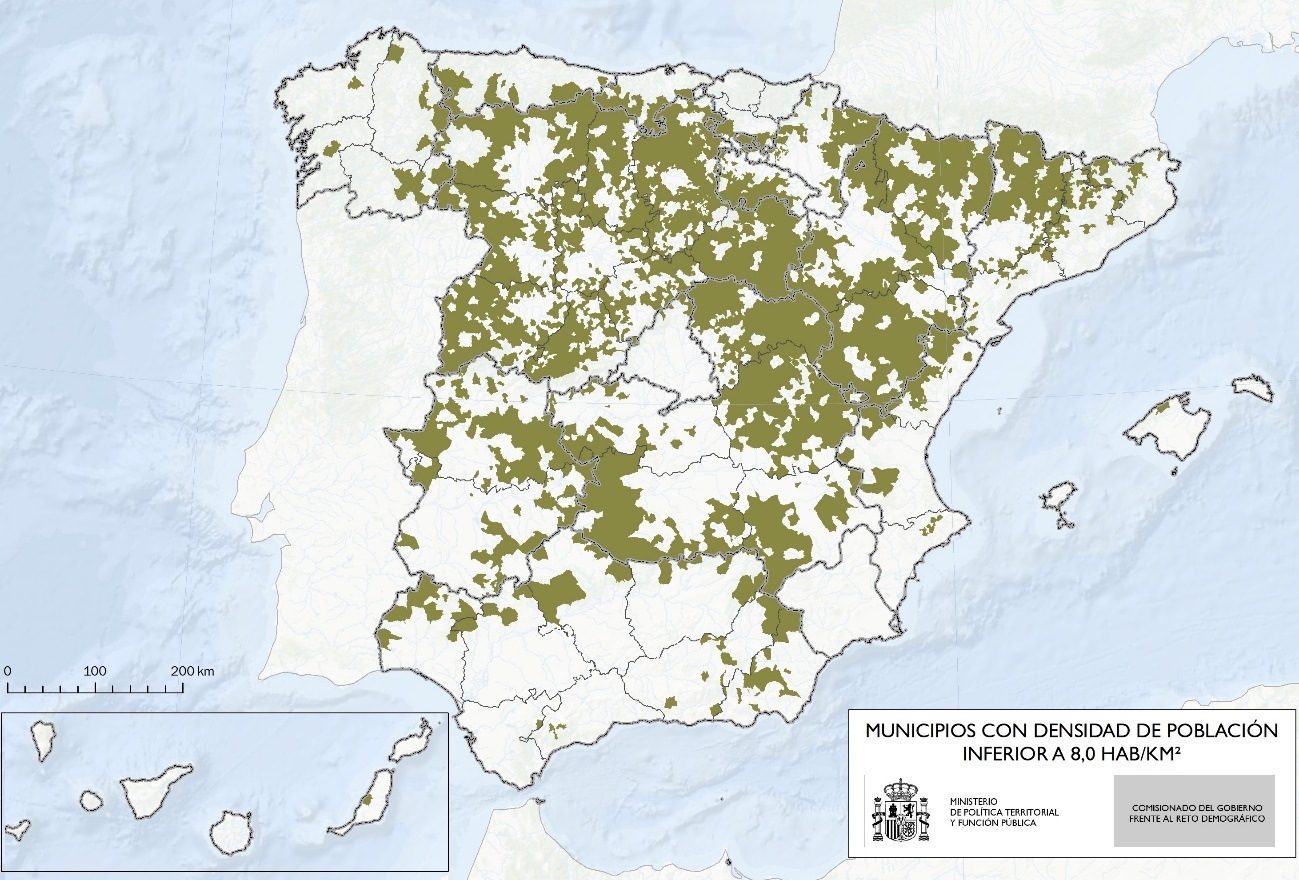 MUY BAJA DENSIDAD
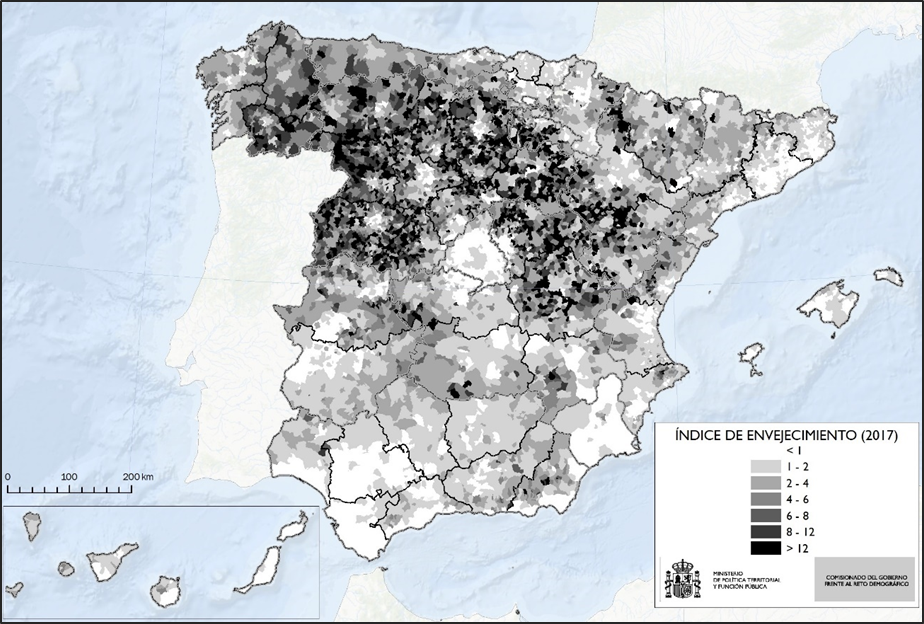 ENVEJECIMIENTO
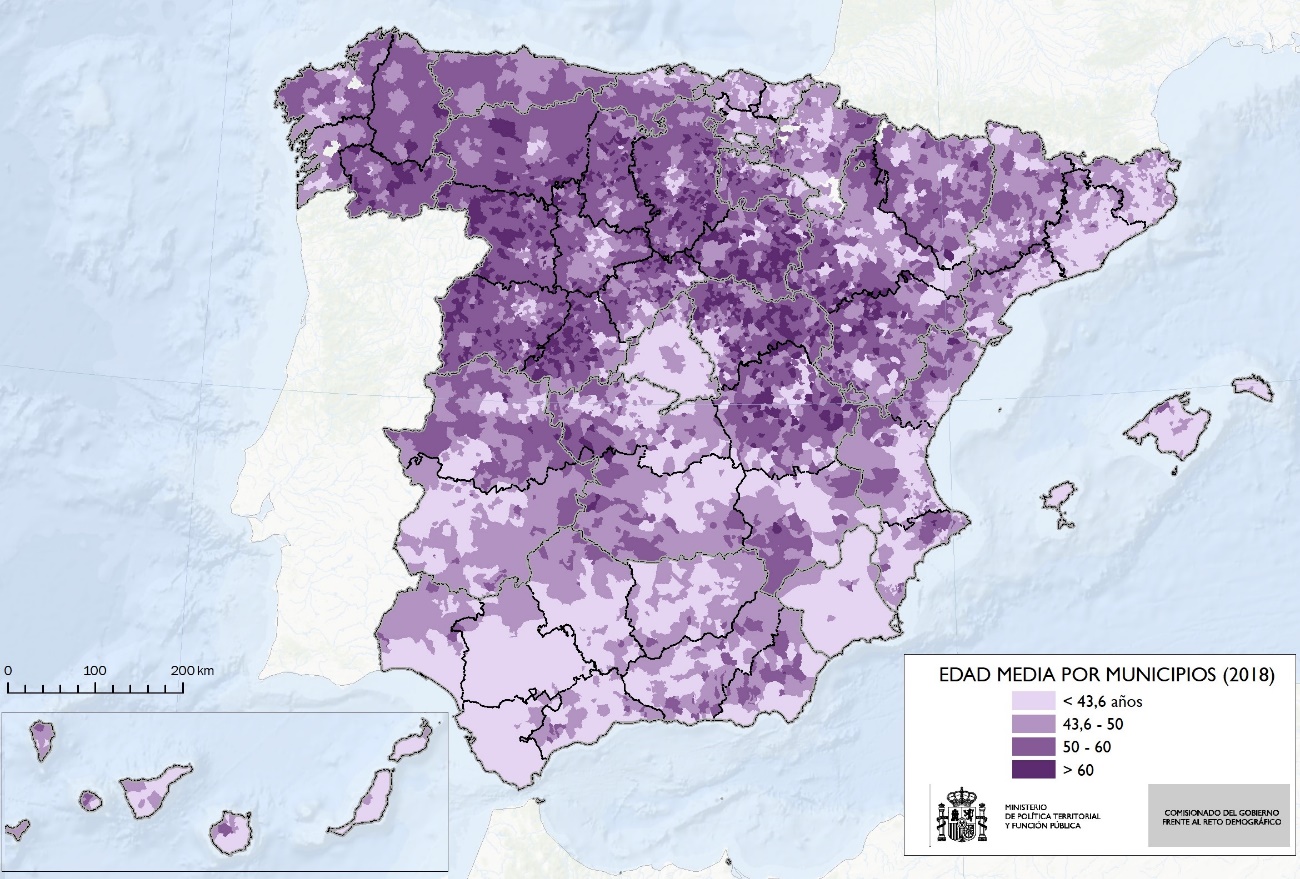 ENVEJECIMIENTO
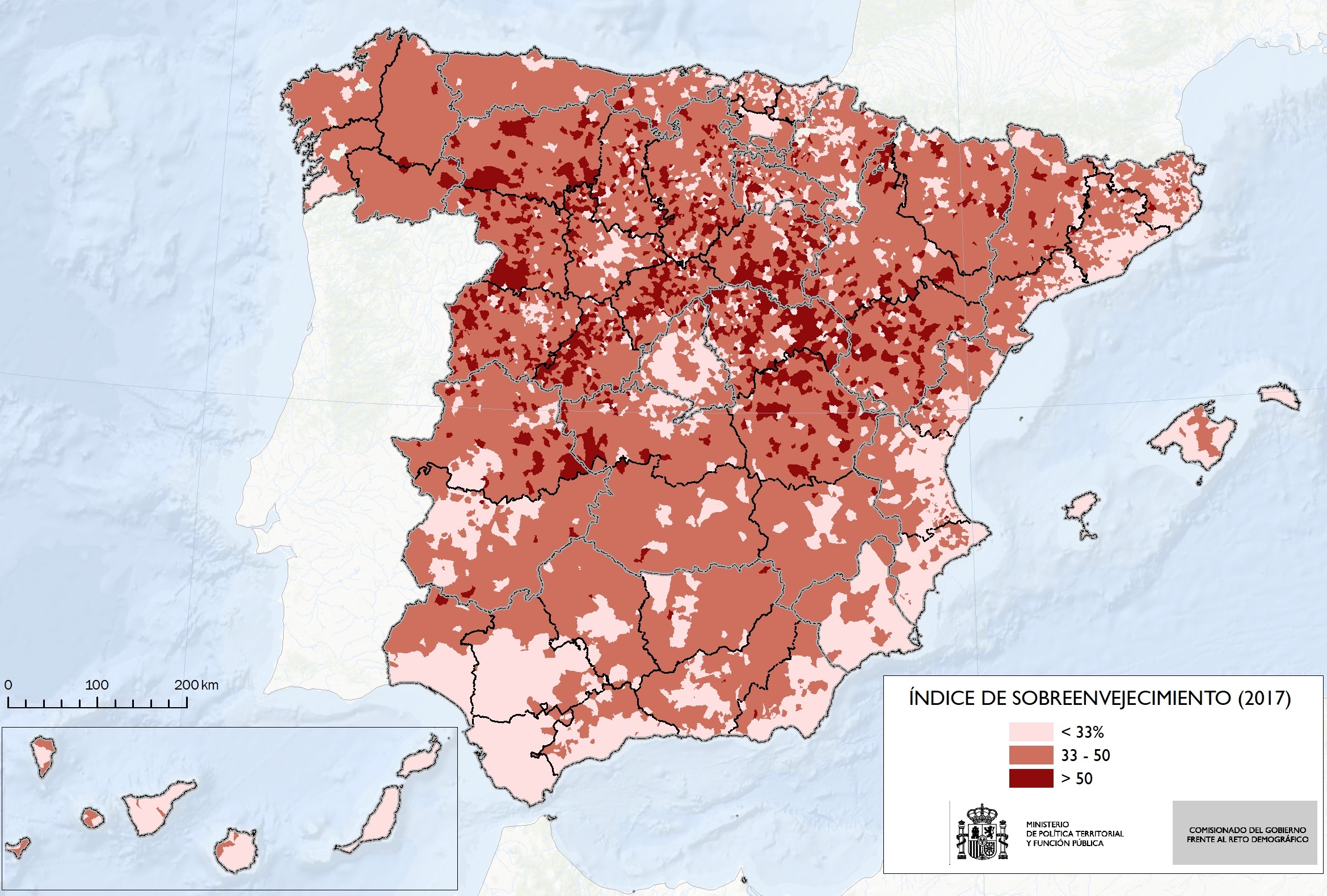 ENVEJECIMIENTO
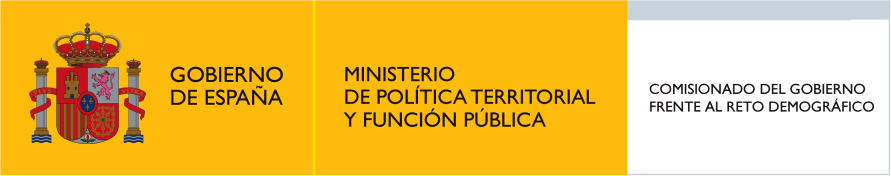 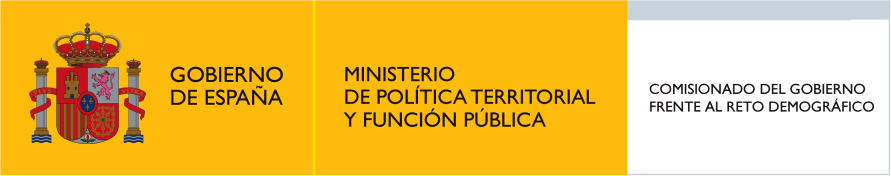 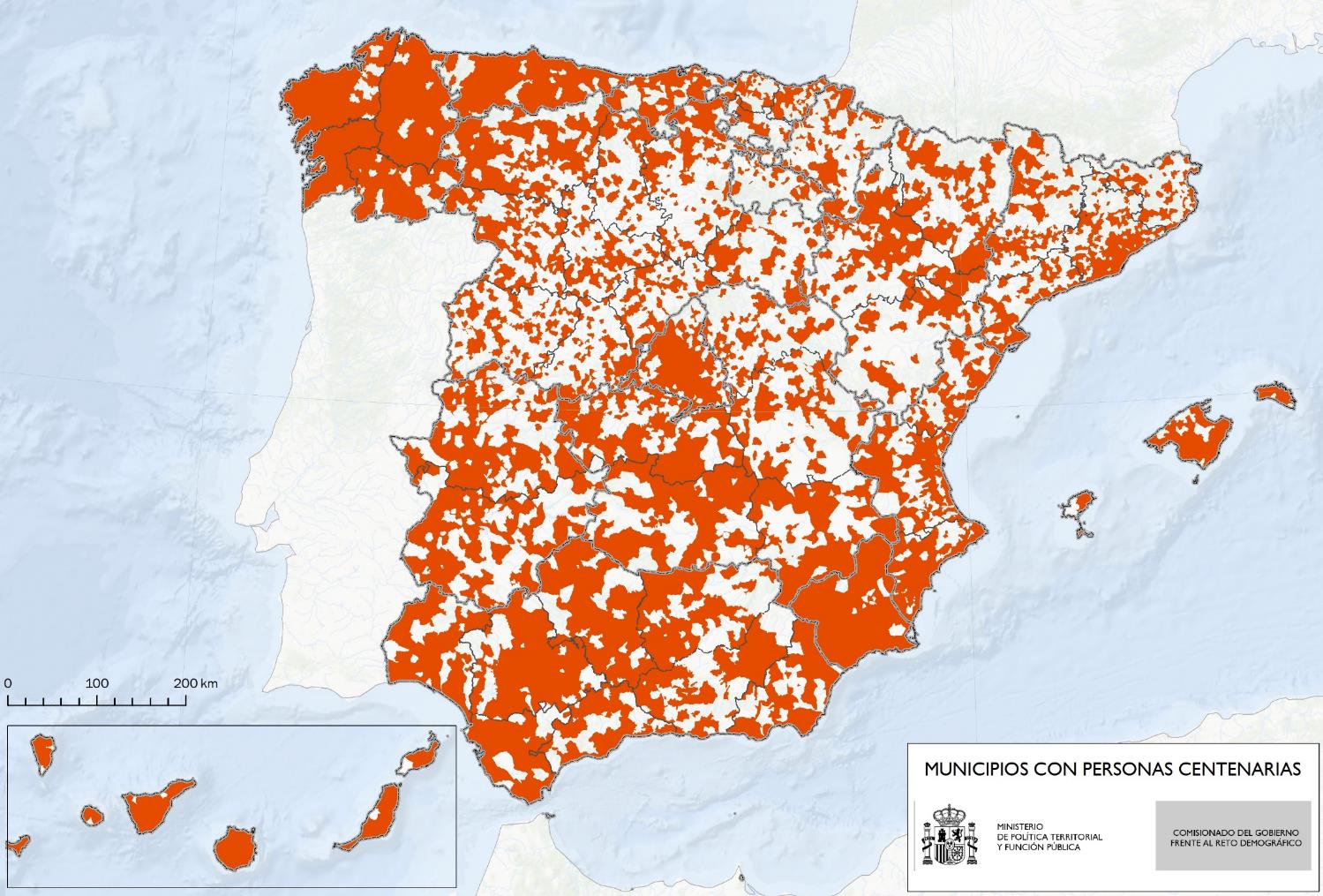 ENVEJECIMIENTO
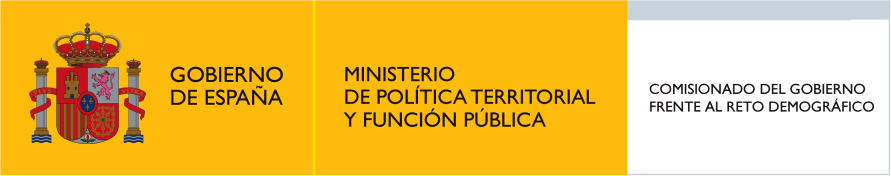 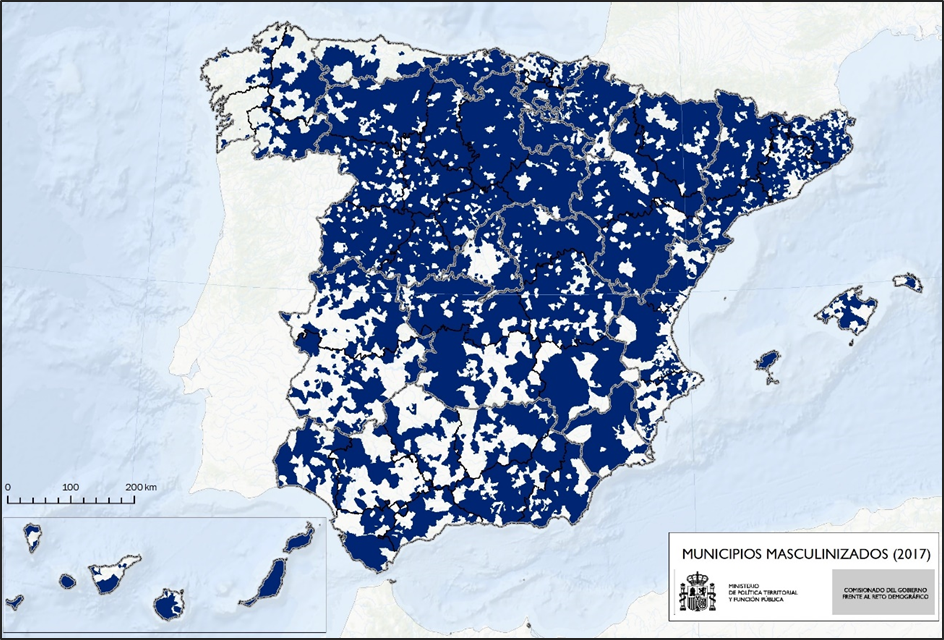 MASCULINIZACIÓN
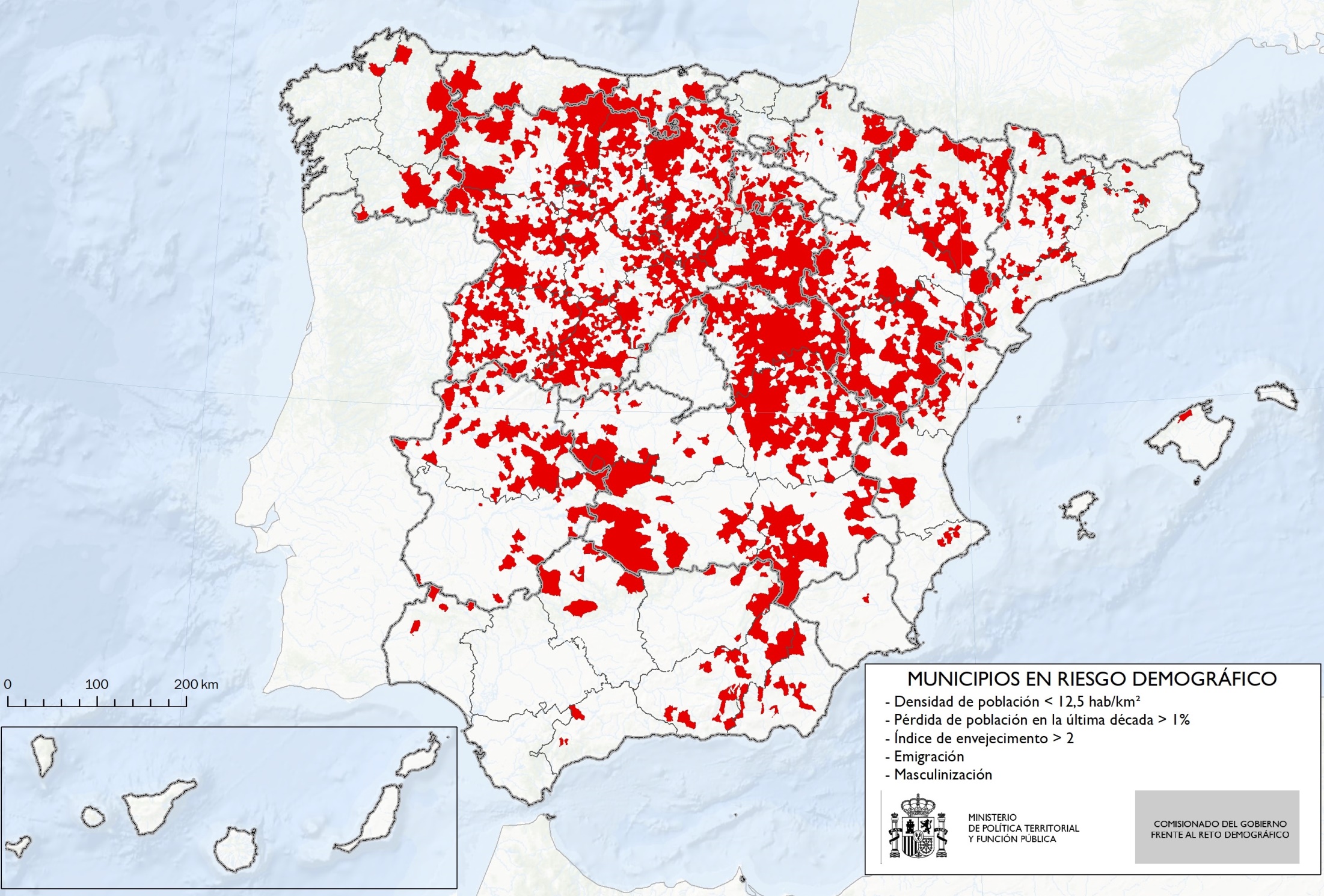 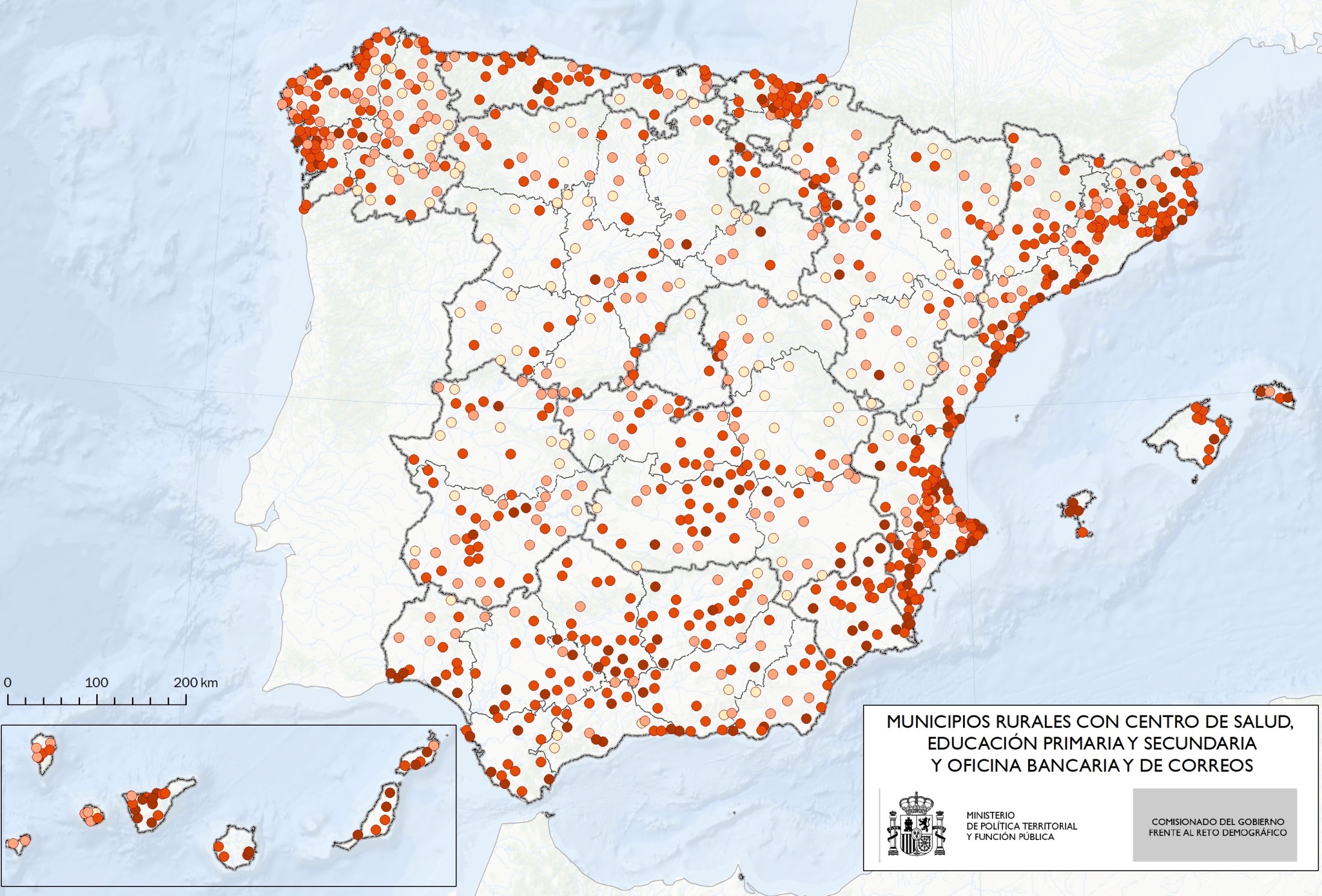 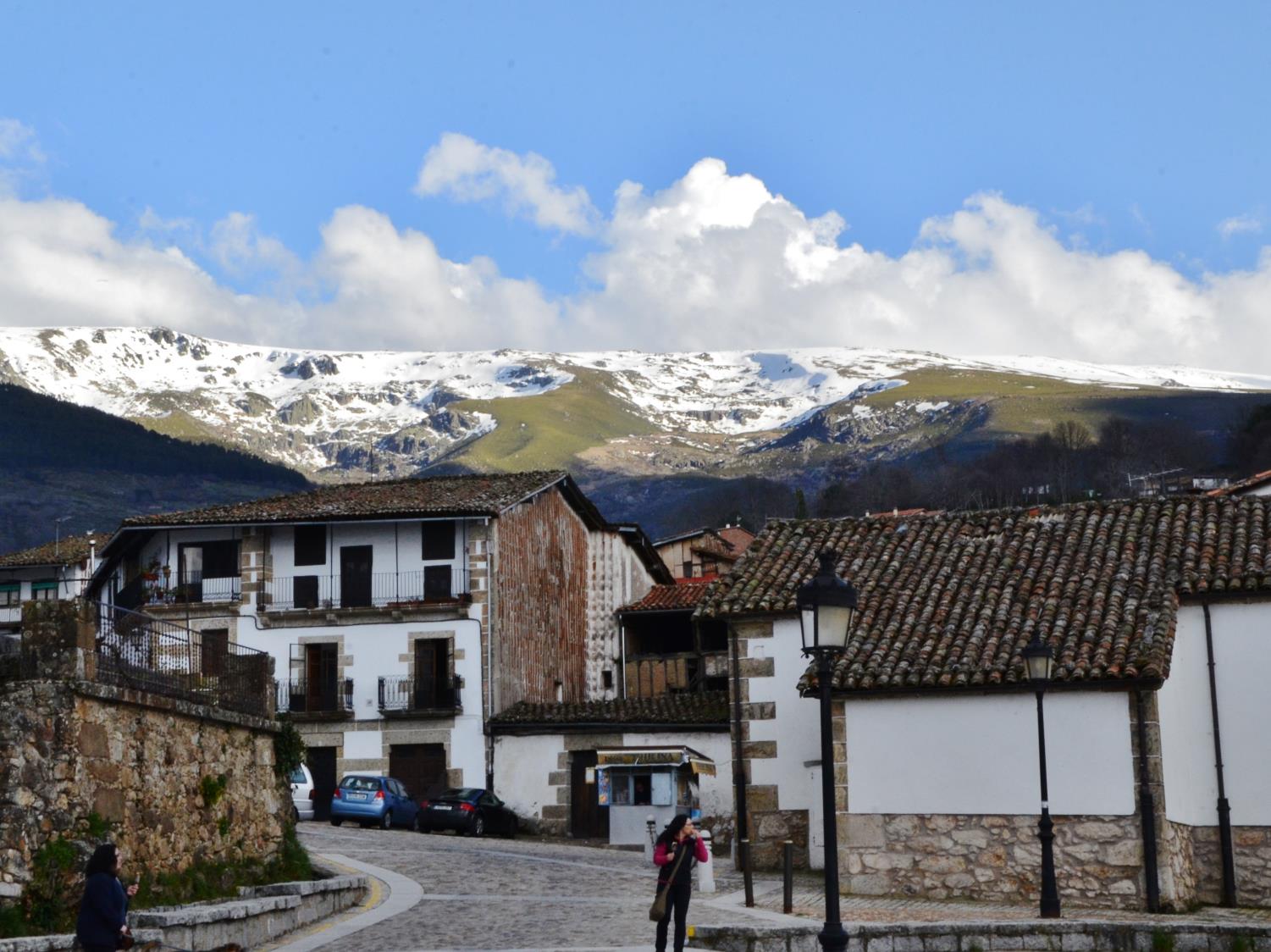 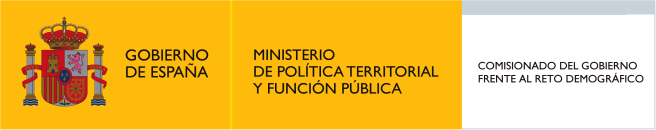 Políticas para afrontar el reto demográfico:
Hacia una necesaria (y real) multigobernanza
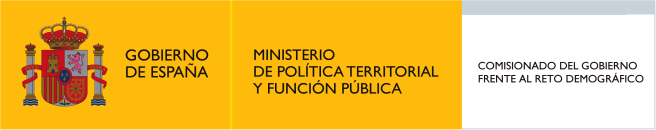 POLÍTICAS PARA AFRONTAR LA DESPOBLACIÓN
Un enfoque multiescalar
La importancia de la transversalidad
Creer en la multigobernanza
Una acción a corto plazo, una visión a largo plazo
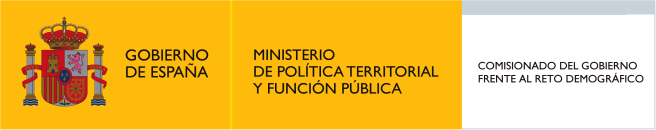 El encargo al Gobierno
EL ACUERDO DE CONFERENCIA DE PRESIDENTES
“El Presidente del Gobierno y los Presidentes de Comunidades Autónomas y Ciudades con Estatuto de Autonomía, reunidos en la Conferencia de Presidentes de 17 de enero de 2017,

ACUERDAN

1. Impulsar medidas específicas para hacer frente a los desafíos demográficos.
2. Elaborar y desarrollar, por parte del Gobierno de España, y contando con la colaboración de las Comunidades Autónomas, las Ciudades con Estatuto de Autonomía y las Entidades Locales, una Estrategia Nacional frente al Reto Demográfico, de naturaleza global y transversal, que diseñe una respuesta conjunta y de futuro para paliar la problemática del  progresivo envejecimiento poblacional, del despoblamiento territorial y de los efectos de la población flotante”.
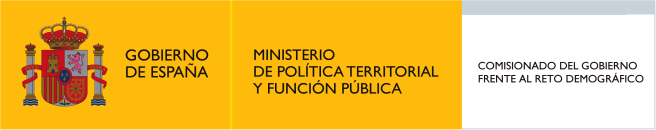 El encargo al Gobierno
PARA QUÉ
QUÉ
CÓMO
QUIÉN
estrategia
Gobierno
global
despoblación
medidas
CC.AA.
transversal
envejecimiento
entidades locales
conjunta
población flotante
futuro
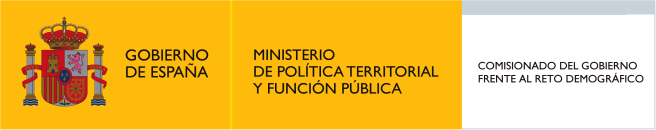 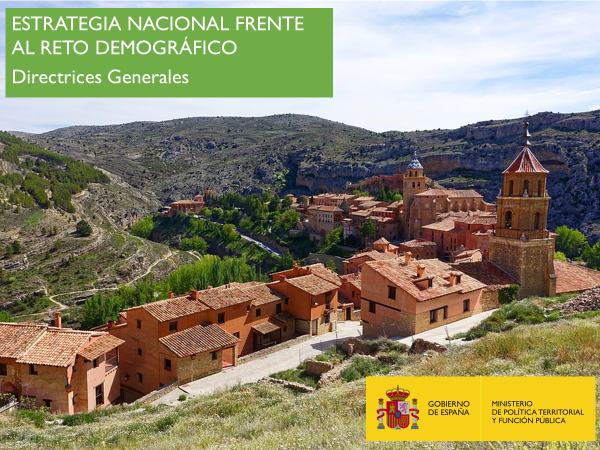 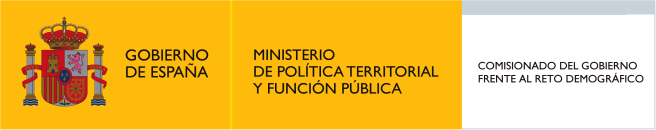 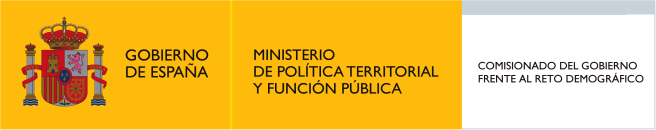 Un objetivo general y siete objetivos transversales
Sentar las bases de un proyecto de país que garantice la igualdad de oportunidades y el libre ejercicio de los derechos de ciudadanía en todo el territorio, a través de 
la coordinación y cooperación de todas las administraciones públicas, 
el aprovechamiento sostenible de los recursos endógenos, y 
la estrecha colaboración público – privada
objetivo general
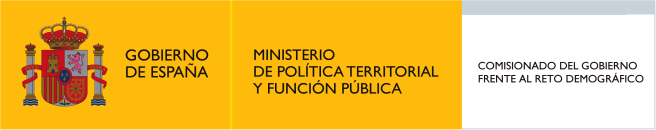 Un objetivo general y siete objetivos transversales
Asegurar la prestación de servicios básicos
Plena conectividad territorial
Incorporar el impacto demográfico
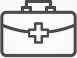 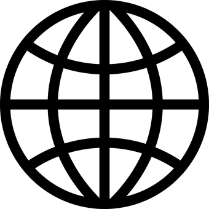 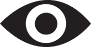 Simplificación normativa y administrativa
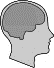 Alineación con los ODS y la Agenda 2030
Eliminar estereotipos
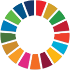 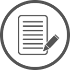 Mejorar la colaboración público-privada
objetivostransversales
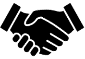 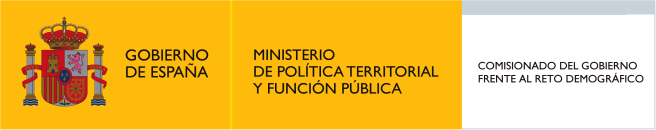 Líneas de acción
I. AFRONTAR LA DESPOBLACIÓN
Garantizar la funcionalidad de los territorios afectados por la despoblación y la baja densidad
Mejorar la competitividad y facilitar el desarrollo de nuevas actividades económicas y el fomento del emprendimiento
Favorecer el asentamiento y la fijación de población en el medio rural
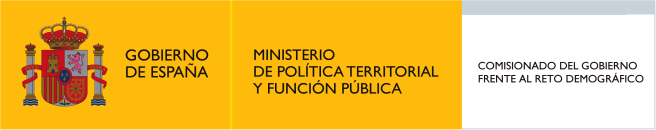 Líneas de acción
II. AFRONTAR LOS DESEQUILIBRIOS DE NUESTRA PIRÁMIDE DE POBLACIÓN
Coordinar las acciones referidas a personas mayores, envejecimiento activo y atención a la dependencia, en todo el territorio.
Apoyar la puesta en marcha de proyectos de desarrollo socioeconómico de jóvenes, que garanticen el relevo intergeneracional.
Facilitar el desarrollo de proyectos que garanticen la libertad de residencia efectiva de las mujeres en el territorio
Garantizar las condiciones que favorezcan la crianza de hijas e hijos, y que faciliten la equiparación de la tasa de natalidad al promedio de la Unión Europea. 
Asegurar la igualdad de oportunidades y la no discriminación de la infancia por ámbito de residencia
Trabajar, en coordinación con la U.E., para canalizar una migración regular y ordenada, y su arraigo en todo el territorio.
Facilitar el retorno de españolas y españoles residentes en el exterior que deseen regresar a España.
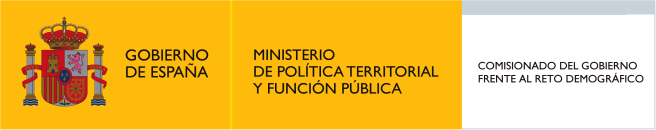 Líneas de acción
III.     GESTIONAR LOS EFECTOS DE LA POBLACIÓN FLOTANTE
Garantizar la prestación de servicios básica para la población residente y flotante en todo el territorio.
Asegurar el dimensionamiento de las infraestructuras y equipamientos necesarios para el desarrollo socioeconómico sostenible de las áreas con intensos flujos de población flotante.
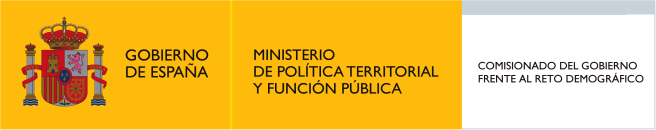 La importancia de la gobernanza en la elaboración y el desarrollo de la Estrategia
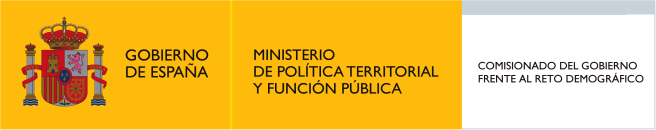 Una acción a corto plazo, una visión a largo plazo
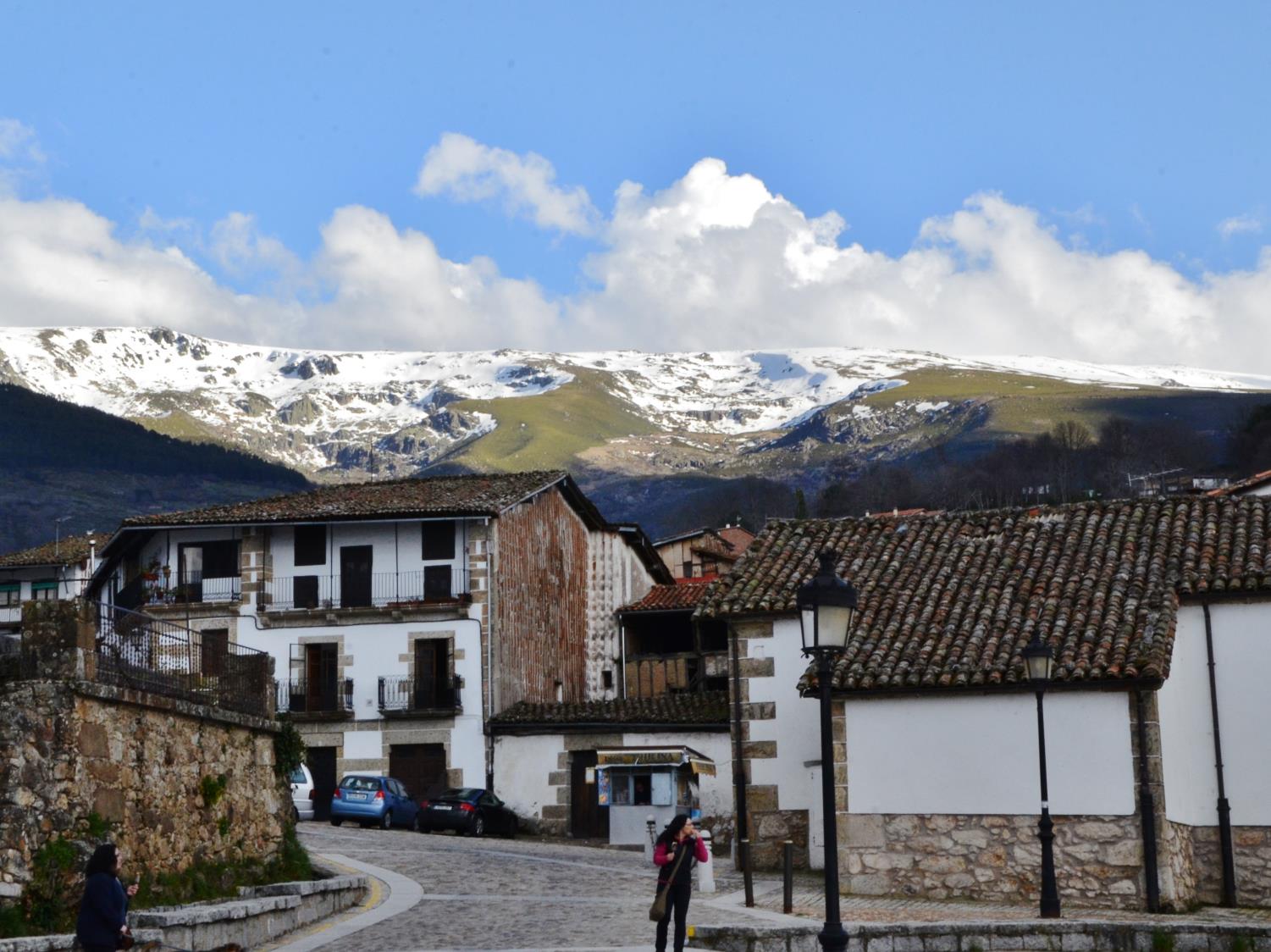 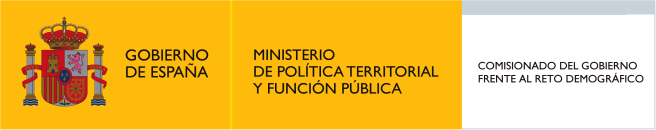 Construyendo una Estrategia Nacional desde la dialéctica
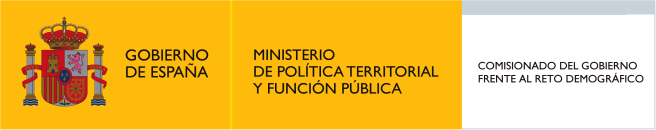 Lo urgente y lo importante
El corto y el largo plazo
De abajo hacia arriba y de arriba hacia abajo
Lo público y lo privado
Cambios estructurales y proyectos piloto
Lo urbano y lo rural
La tradición y la digitalización
La evolución demográfica y el impacto social
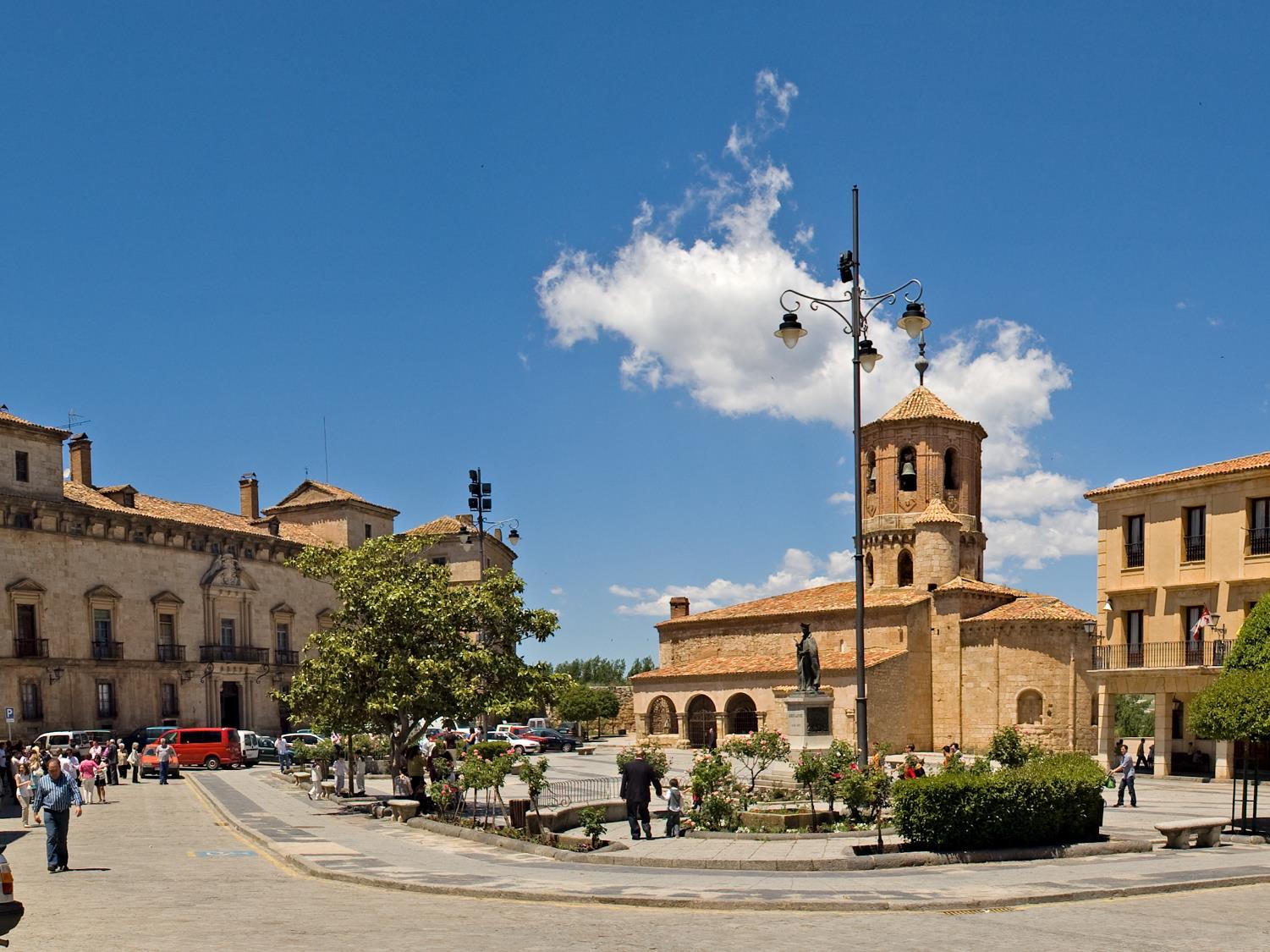 La lucha contra la despoblación en la Estrategia Nacional frente al Reto Demográfico
IX ENCUENTRO INTERNACIONAL DE CIUDADES INTERMEDIAS
Ciudades Intermedias frente a la despoblación
Ignacio Molina de la Torre
Director del Comisionado del Gobierno frente al Reto Demográfico
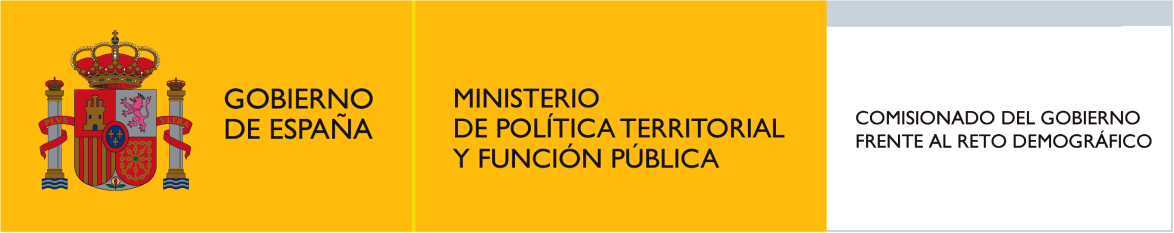